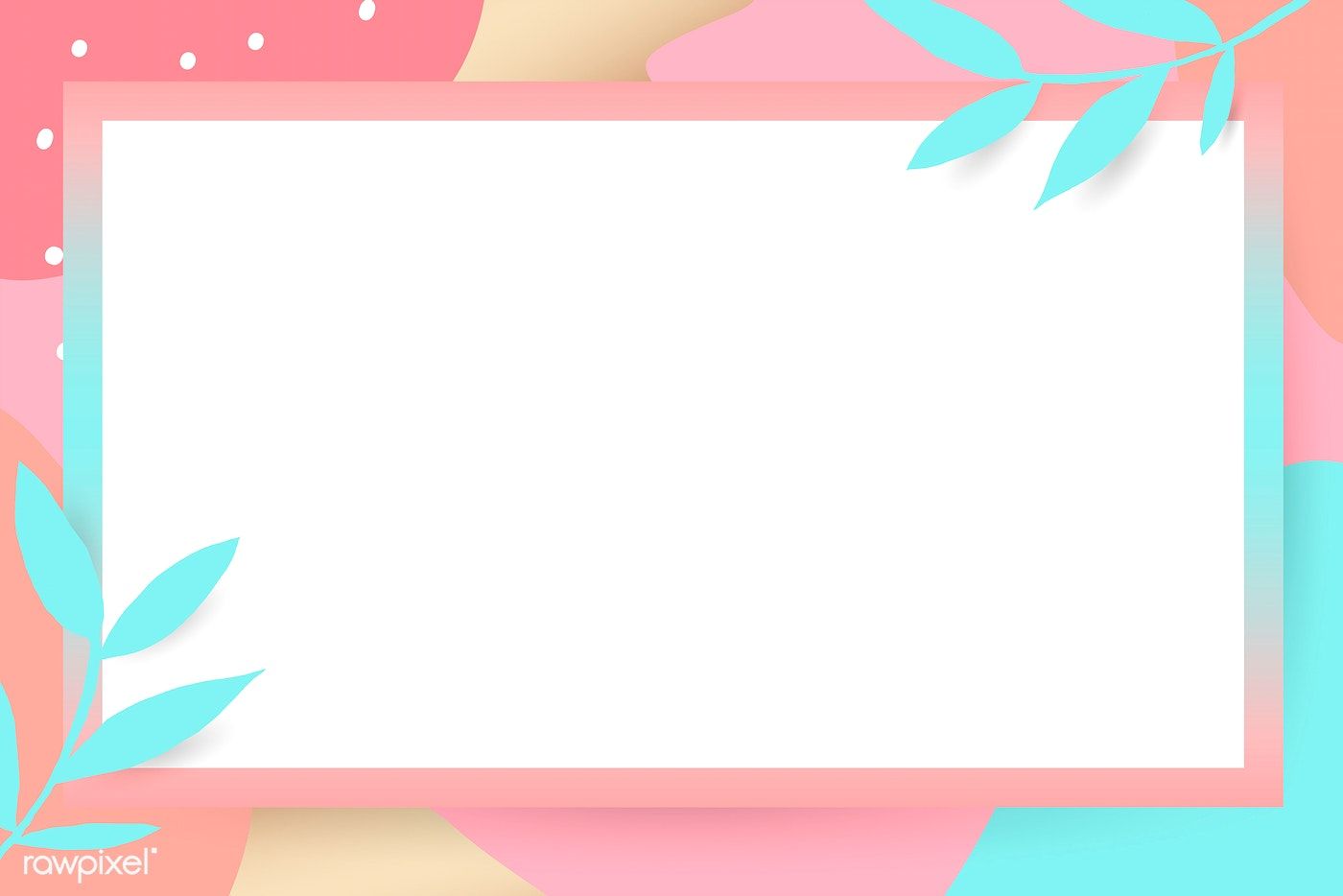 LẬT MẢNH GHÉP
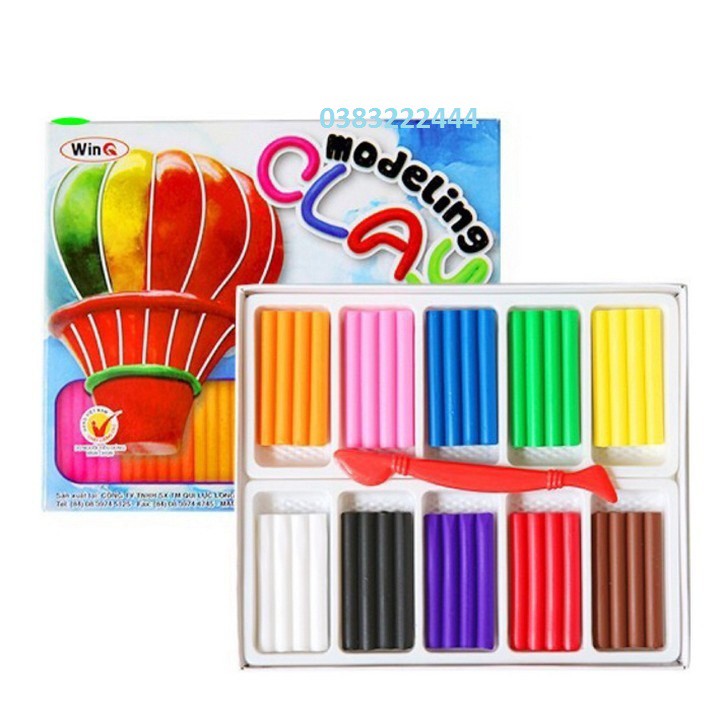 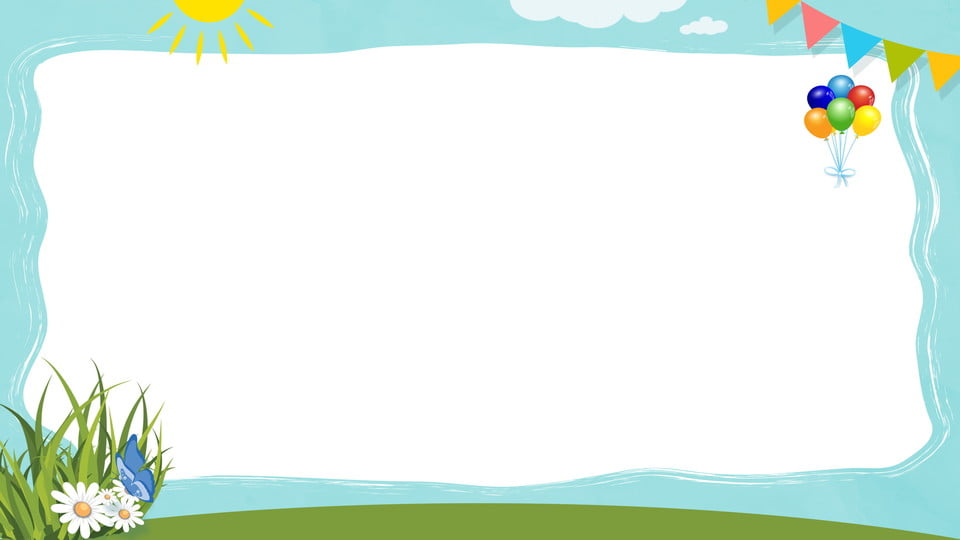 Đây là trò chơi gì ?
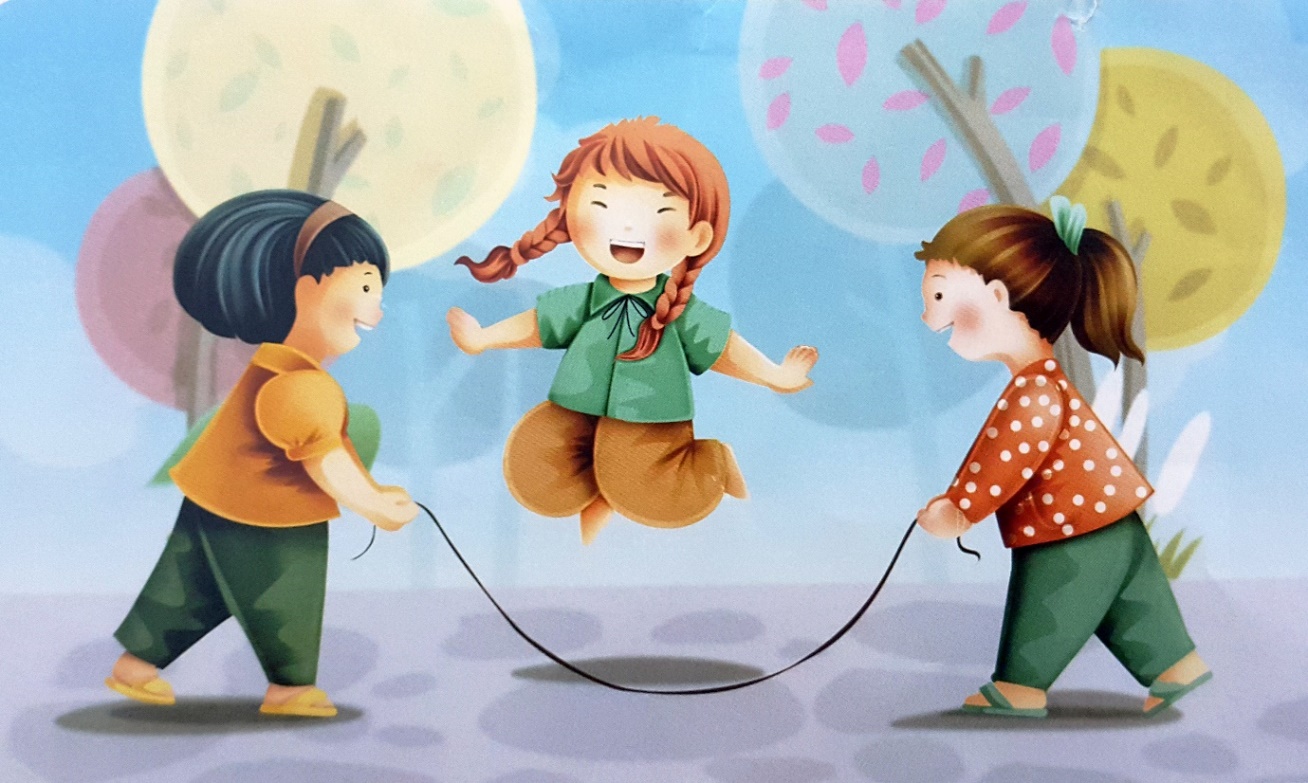 Nhảy dây
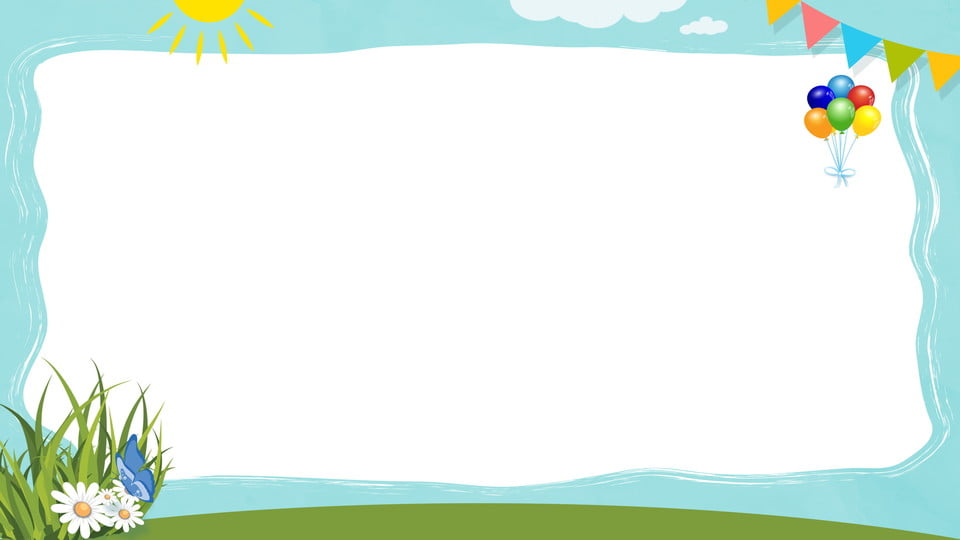 Đây là trò chơi gì ?
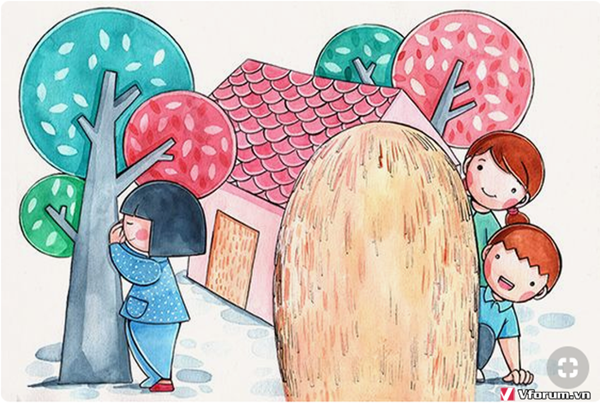 Trốn tìm
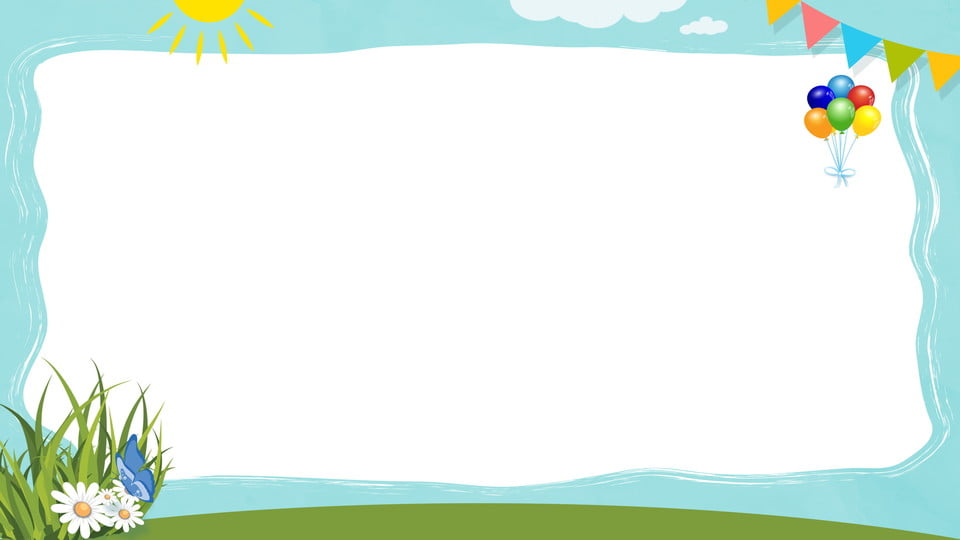 Đây là trò chơi gì ?
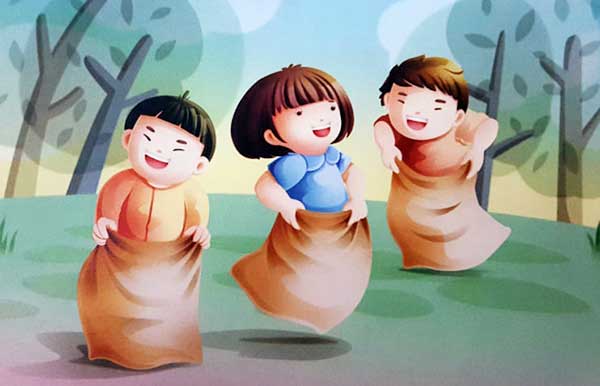 Nhảy bao bố
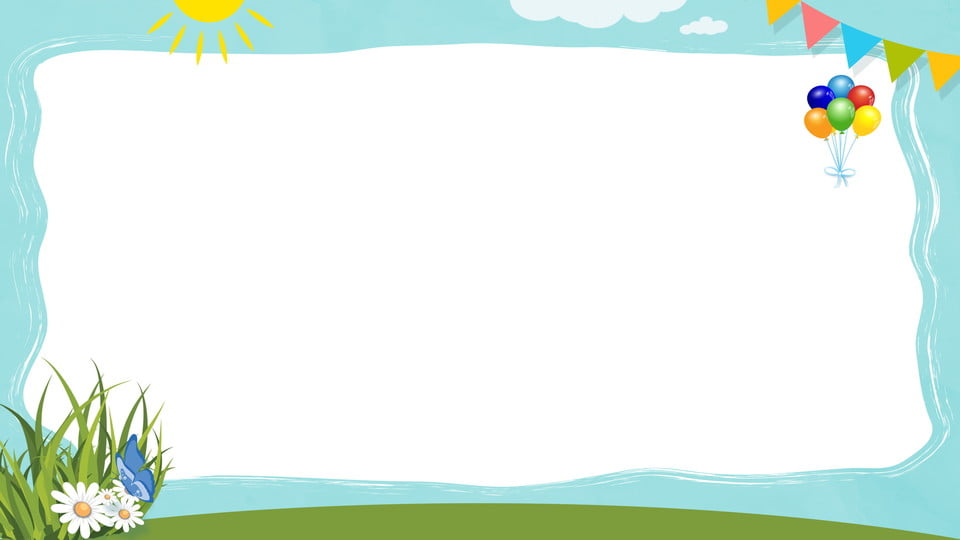 Đây là trò chơi gì ?
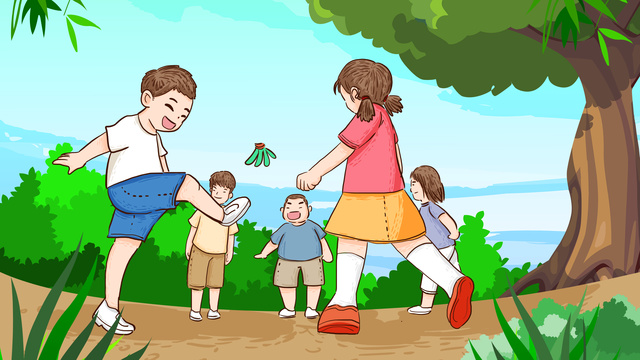 Đá cầu
Chủ đề 3
Tuần 13
Bài
24
NẶN ĐỒ CHƠI
ĐỌC – Tiết 1 + 2
Tr 104
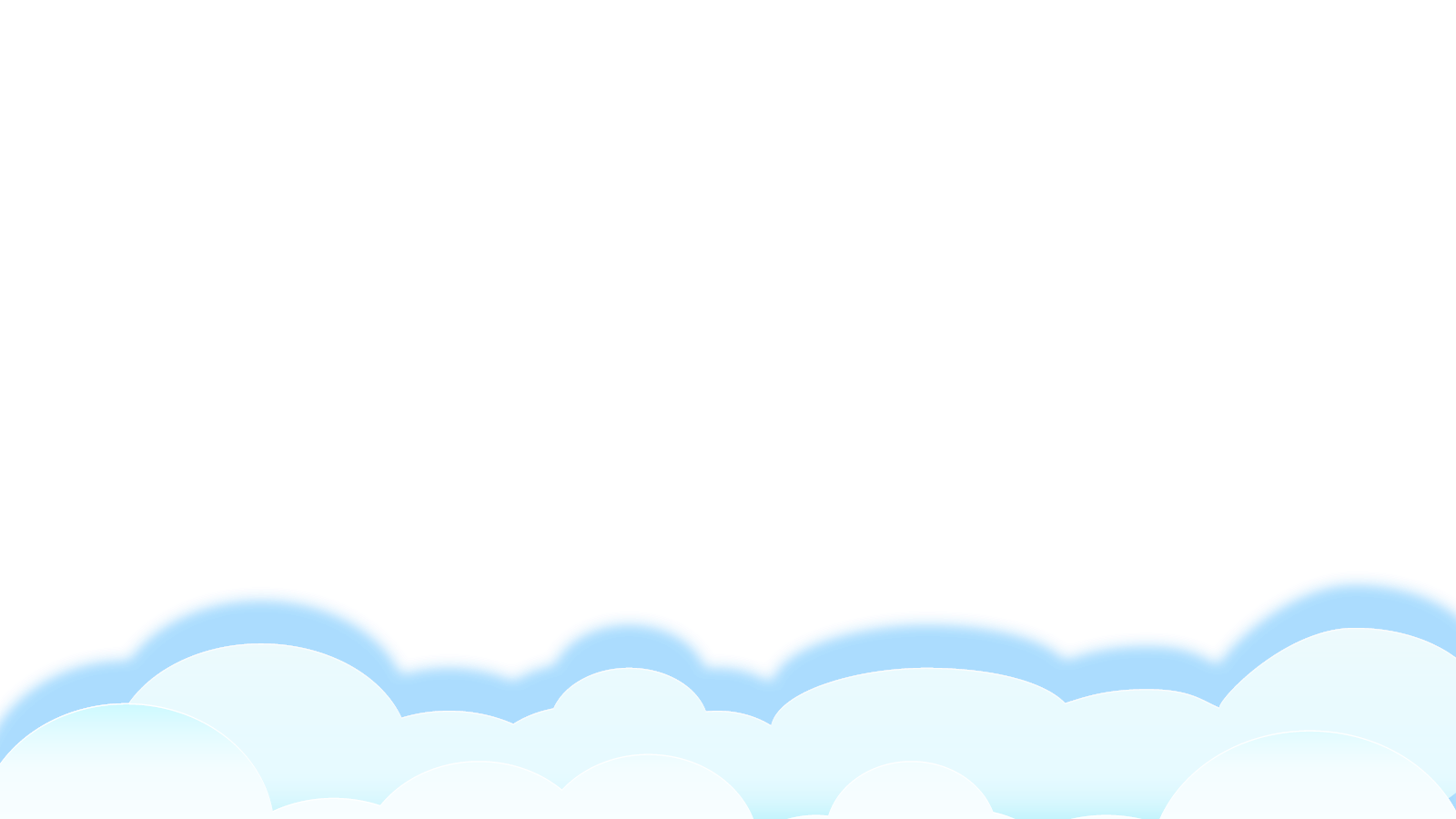 1
3
2
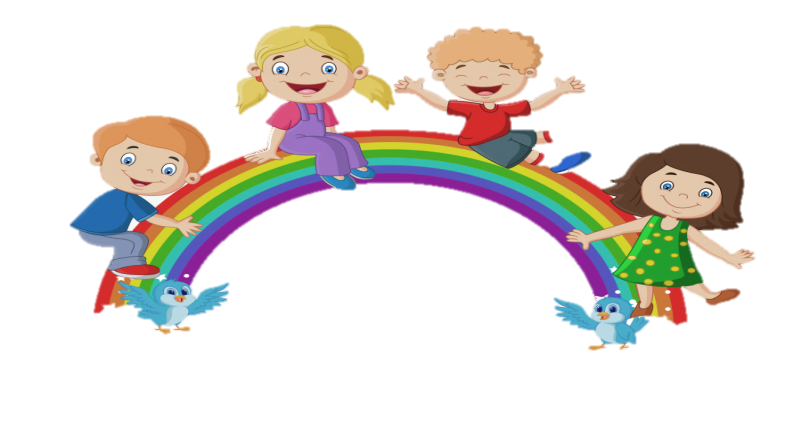 YÊU CẦU CẦN ĐẠT:
Đọc rõ ràng bài thơ. Biết cách ngắt,nghỉ,nhấn giọng phù hợp.
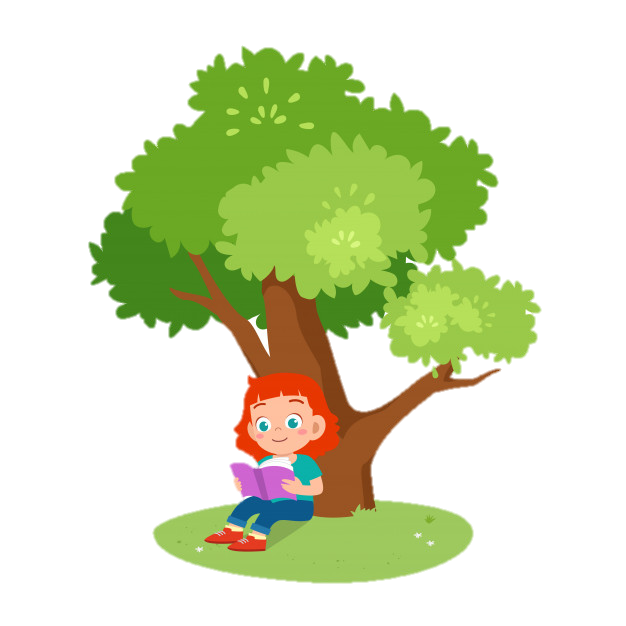 Hiểu nội dung bài thơ ( về một trò chơi quen thuộc của trẻ thơ – nặn đồ chơi ).
Biết chia sẻ khi chơi và quan tâm đến mọi người.
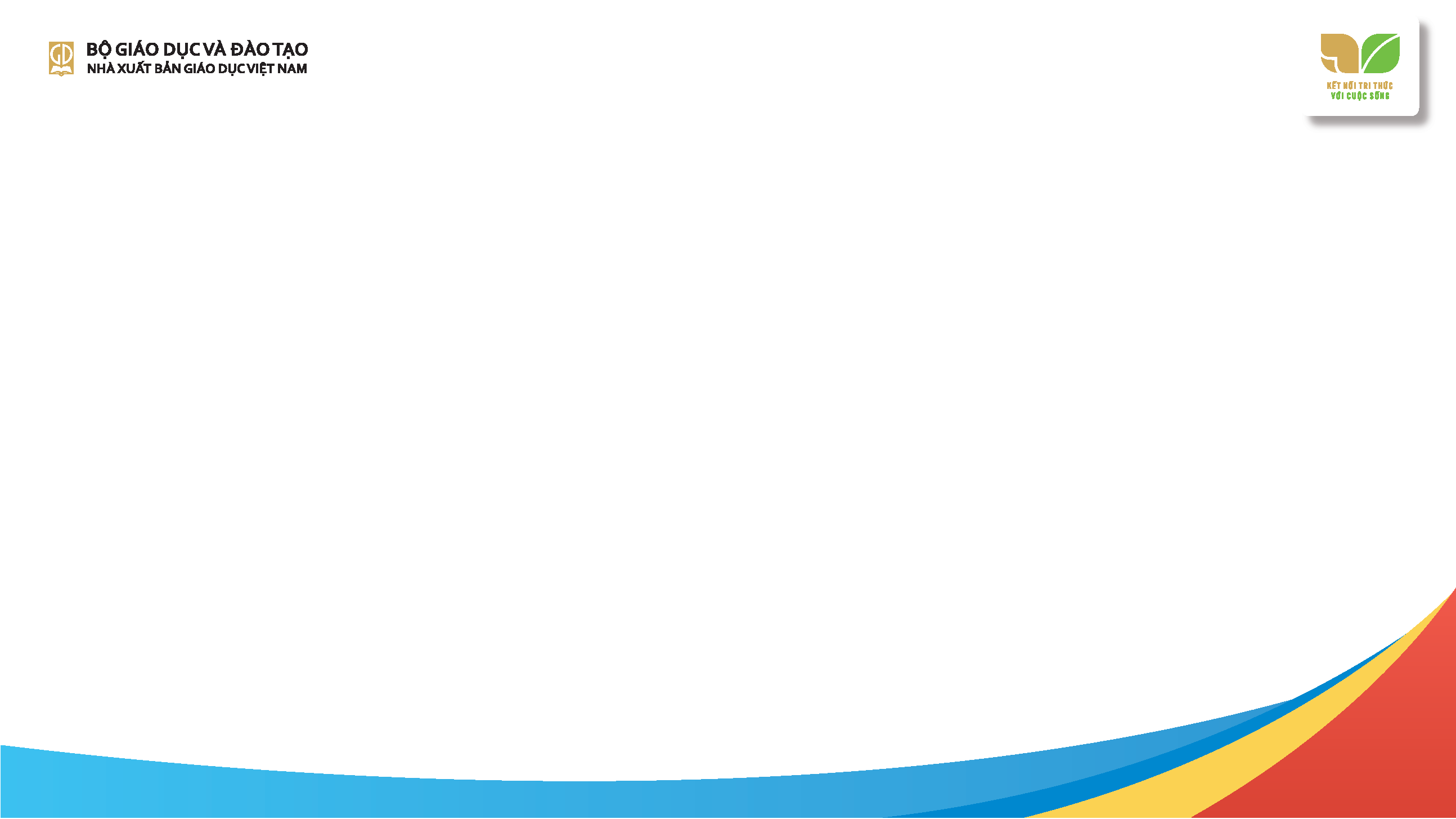 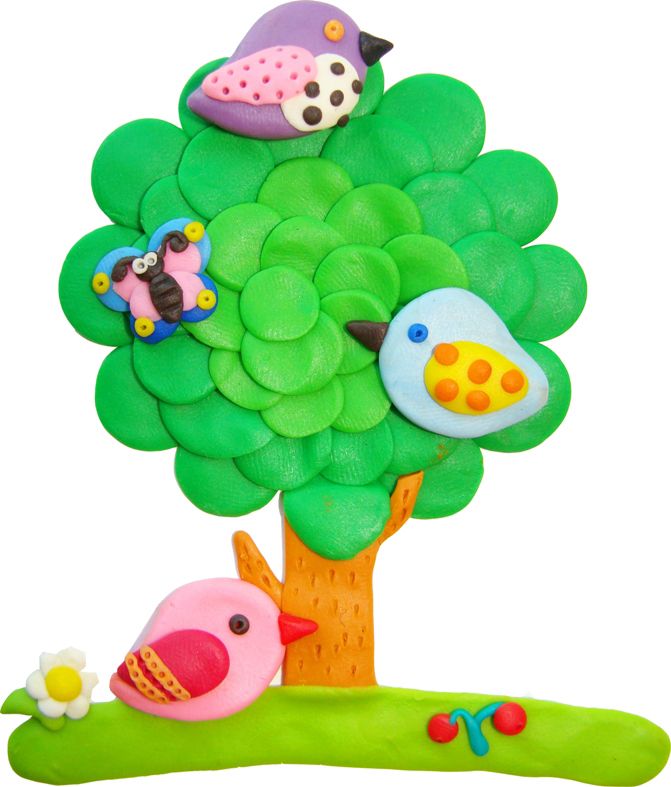 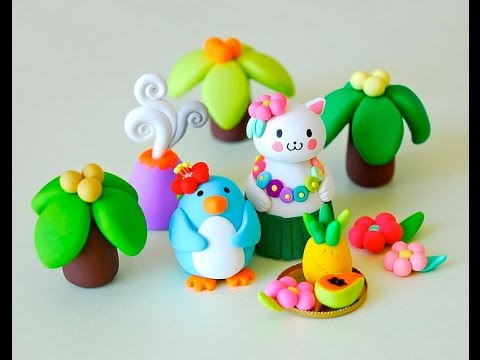 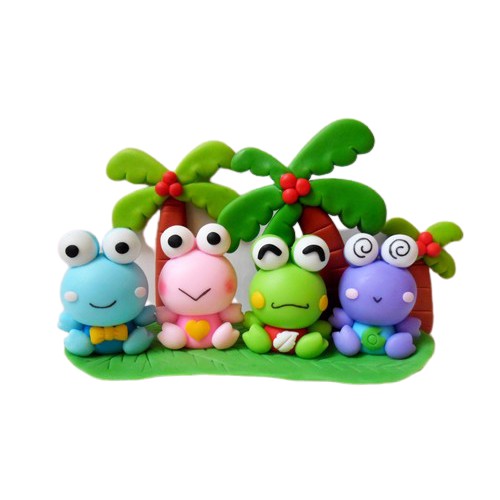 NẶN ĐỒ CHƠI
Đọc mẫu
Bên thềm gió mát,Bé nặn đồ chơi.Mèo nằm vẫy đuôi,Tròn xoe đôi mắt.Đây là quả thị,Đây là quả na,Quả này phần mẹ,Quả này phần cha.Đây chiếc cối nhỏBé nặn thật tròn,Biếu bà đấy nhé,Giã trầu thêm ngon.
Đây là thằng chuộtTặng riêng chú mèo,Mèo ta thích chíVểnh râu “meo meo”!Ngoài hiên đã nắng,Bé nặn xong rồi.Đừng sờ vào đấy,Bé còn đang phơi.
(Nguyễn Ngọc Ký)
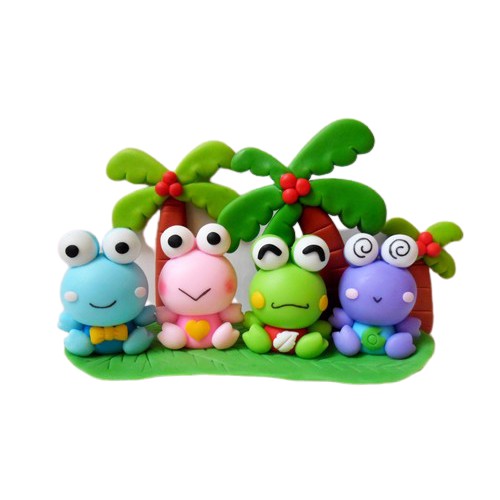 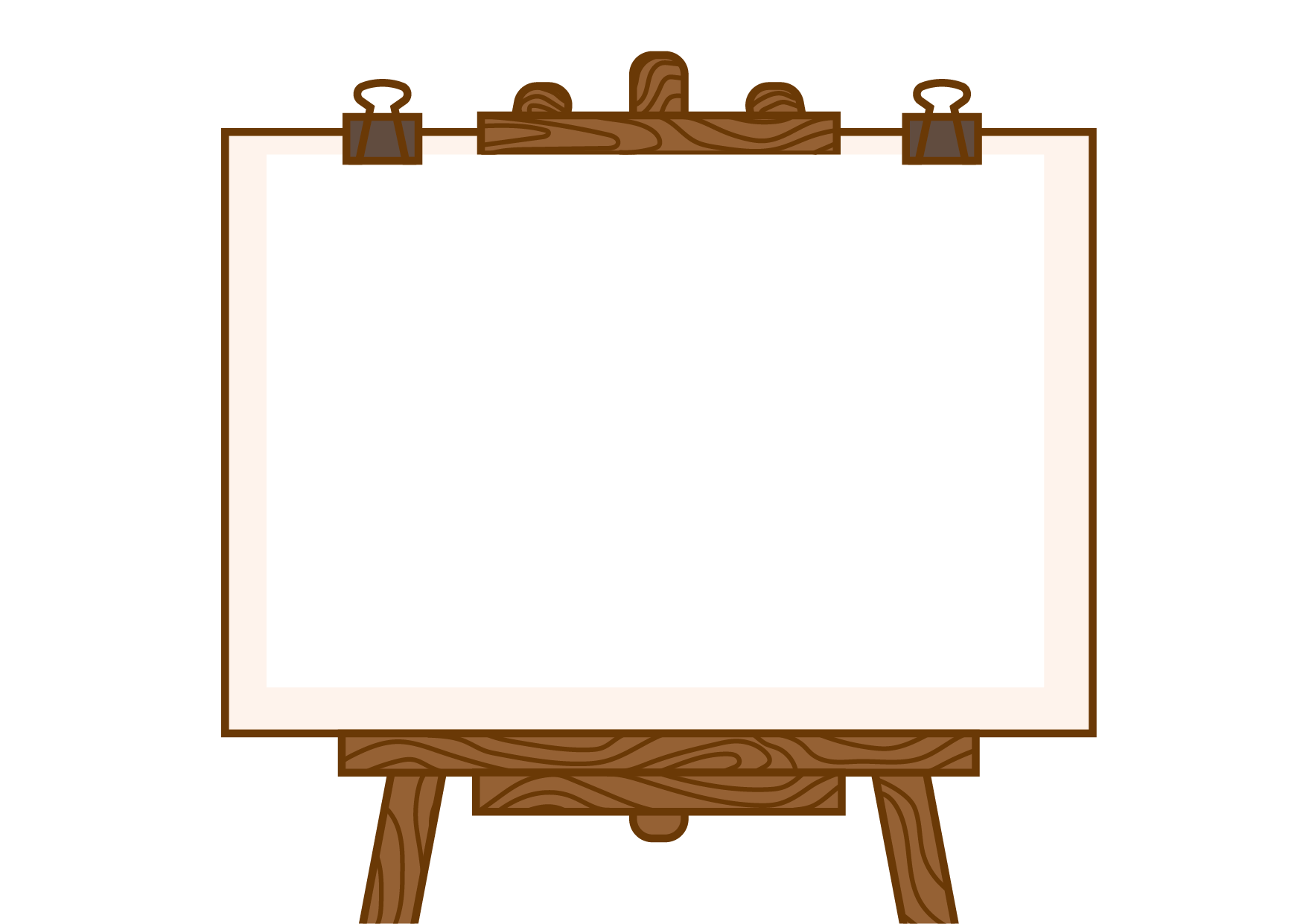 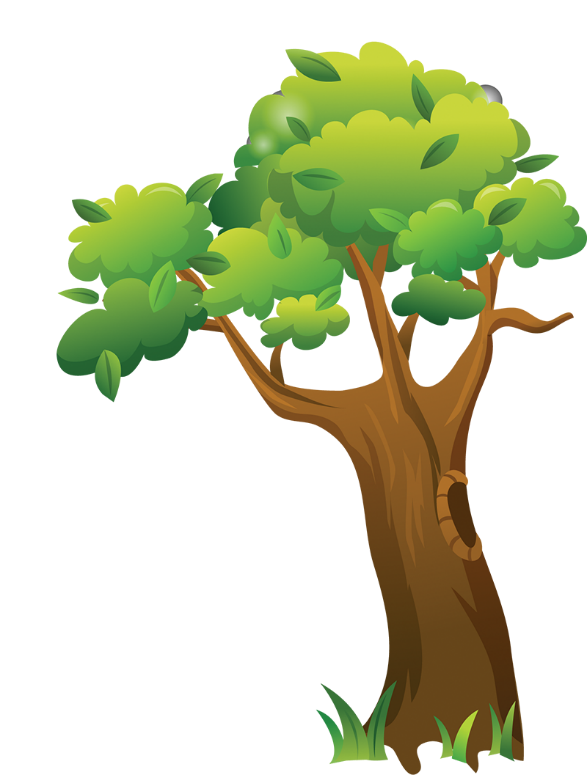 Luyện đọc từ khó
tròn xoe
giã trầu
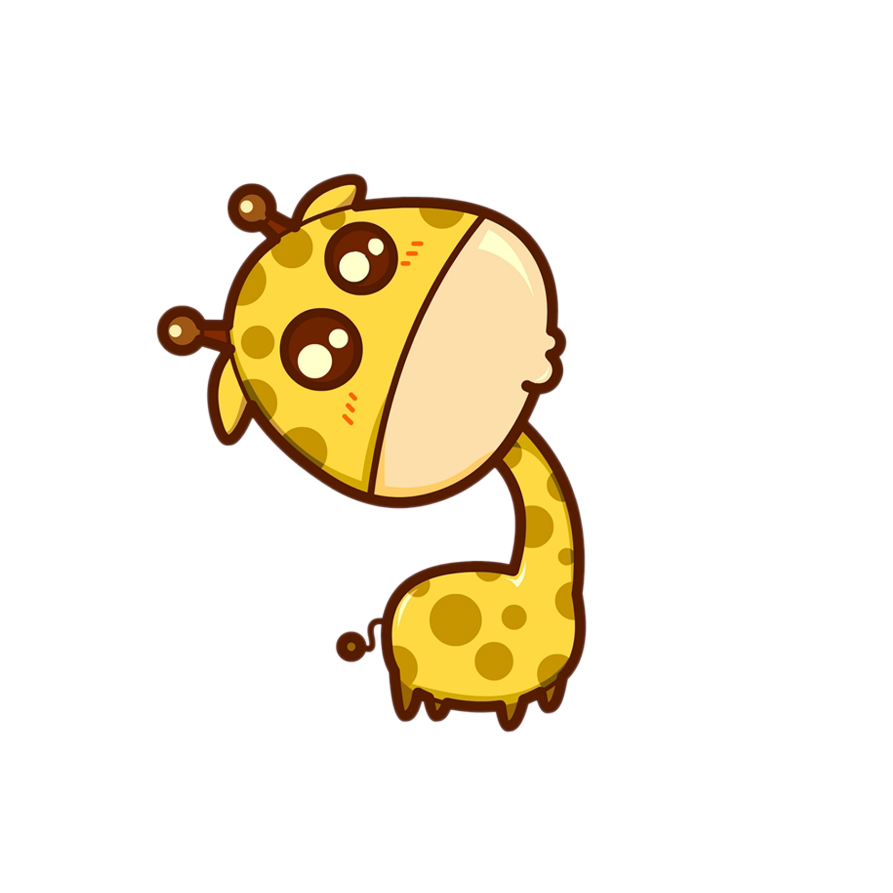 thích chí
vểnh râu
NẶN ĐỒ CHƠI
Đọc nối tiếp
Bên thềm gió mát,Bé nặn đồ chơi.Mèo nằm vẫy đuôi,Tròn xoe đôi mắt.Đây là quả thị,Đây là quả na,Quả này phần mẹ,Quả này phần cha.Đây chiếc cối nhỏBé nặn thật tròn,Biếu bà đấy nhé,Giã trầu thêm ngon.
Đây là thằng chuộtTặng riêng chú mèo,Mèo ta thích chíVểnh râu “meo meo”!Ngoài hiên đã nắng,Bé nặn xong rồi.Đừng sờ vào đấy,Bé còn đang phơi.
(Nguyễn Ngọc Ký)
1
4
2
5
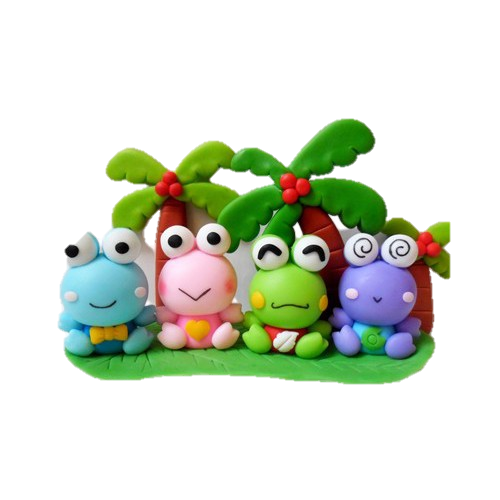 3
NẶN ĐỒ CHƠI
Đọc nối tiếp
Bên thềm gió mát,Bé nặn đồ chơi.Mèo nằm vẫy đuôi,Tròn xoe đôi mắt.Đây là quả thị,Đây là quả na,Quả này phần mẹ,Quả này phần cha.Đây chiếc cối nhỏBé nặn thật tròn,Biếu bà đấy nhé,Giã trầu thêm ngon.
Đây là thằng chuộtTặng riêng chú mèo,Mèo ta thích chíVểnh râu “meo meo”!Ngoài hiên đã nắng,Bé nặn xong rồi.Đừng sờ vào đấy,Bé còn đang phơi.
(Nguyễn Ngọc Ký)
1
4
2
5
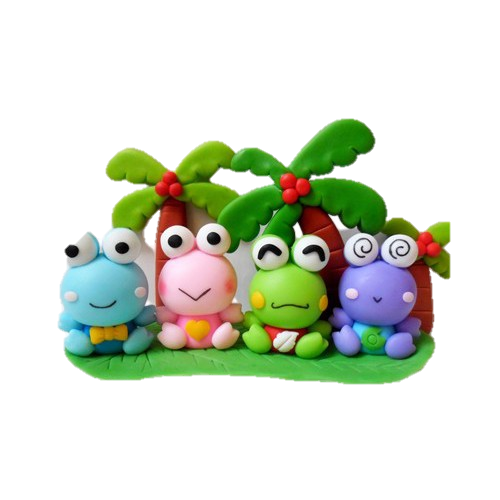 3
Bên thềm gió mát,Bé nặn đồ chơi.Mèo nằm vẫy đuôi,Tròn xoe đôi mắt.
1
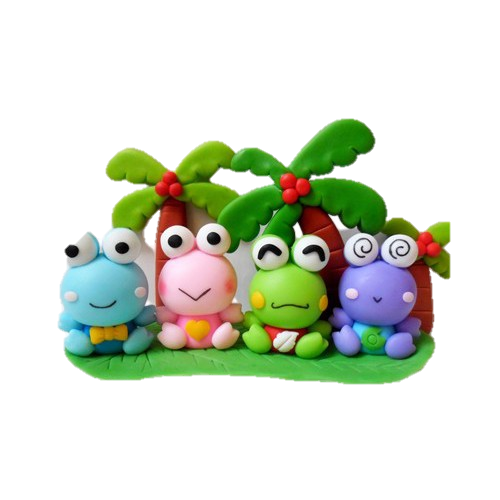 Đây là quả thị,Đây là quả na,Quả này phần mẹ,Quả này phần cha.
2
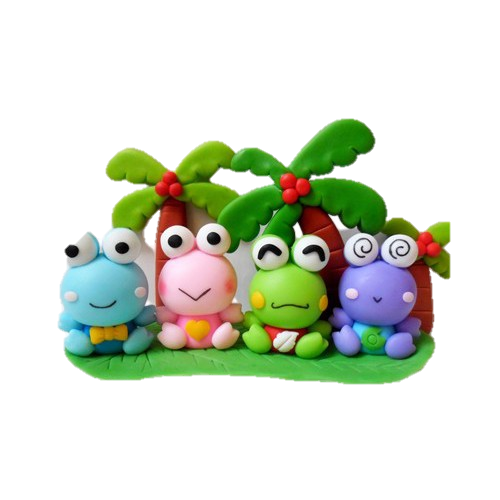 3
Đây chiếc cối nhỏBé nặn thật tròn,Biếu bà đấy nhé,Giã trầu thêm ngon.
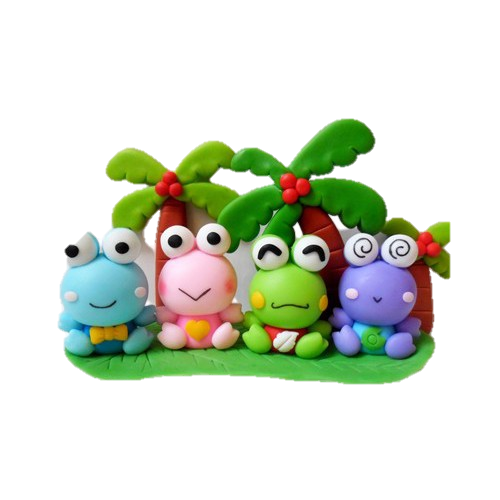 Giải nghĩa từ
Cối giã trầu: đồ để giã trầu, thường làm bằng đồng.
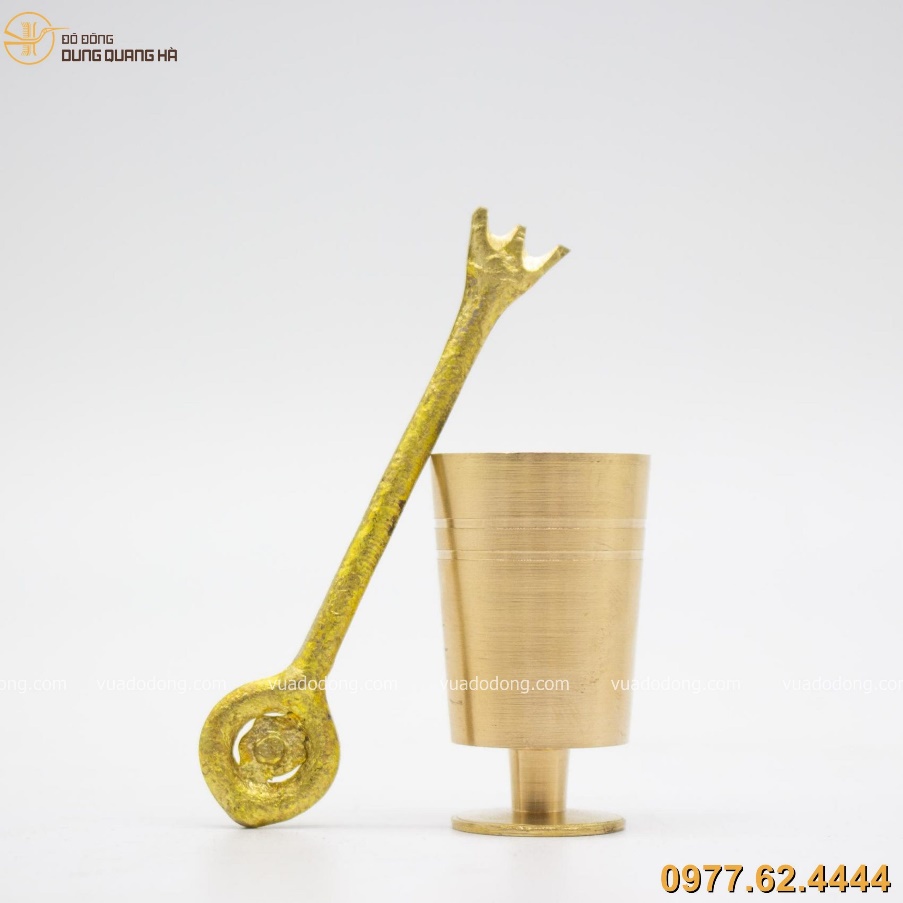 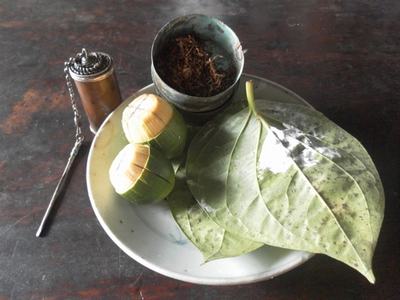 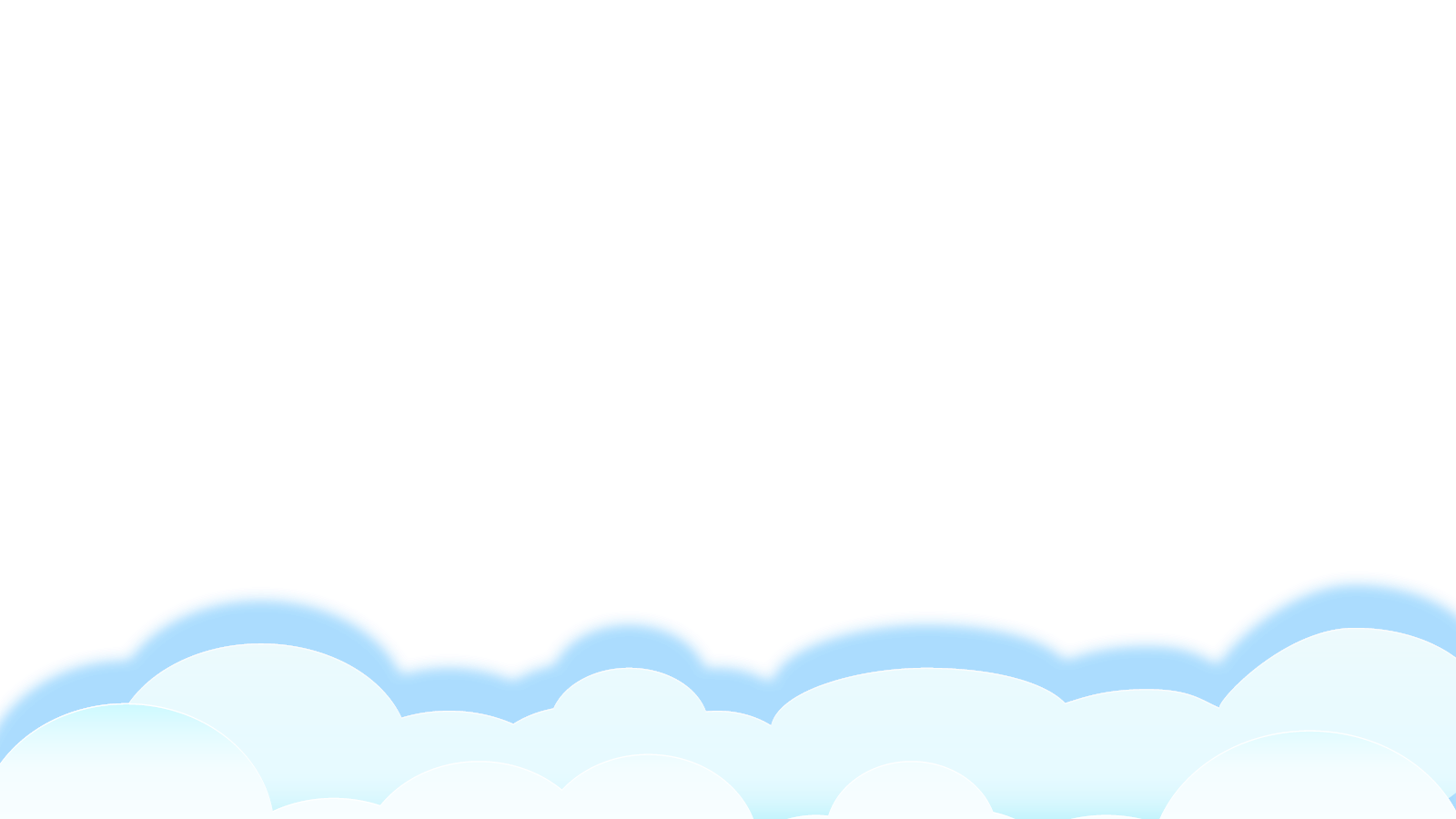 Đây là thằng chuộtTặng riêng chú mèo,Mèo ta thích chíVểnh râu “meo meo”!
4
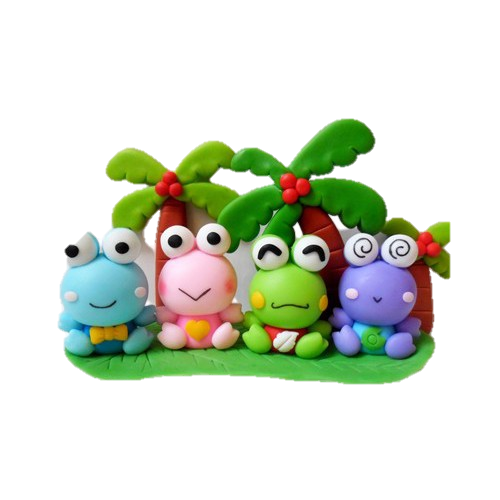 Giải nghĩa từ
Thích chí: Tỏ ra bằng lòng, vui thích vì đúng ý muốn.
Đặt câu: Bé Na thích chí với món đồ chơi mẹ mới mua.
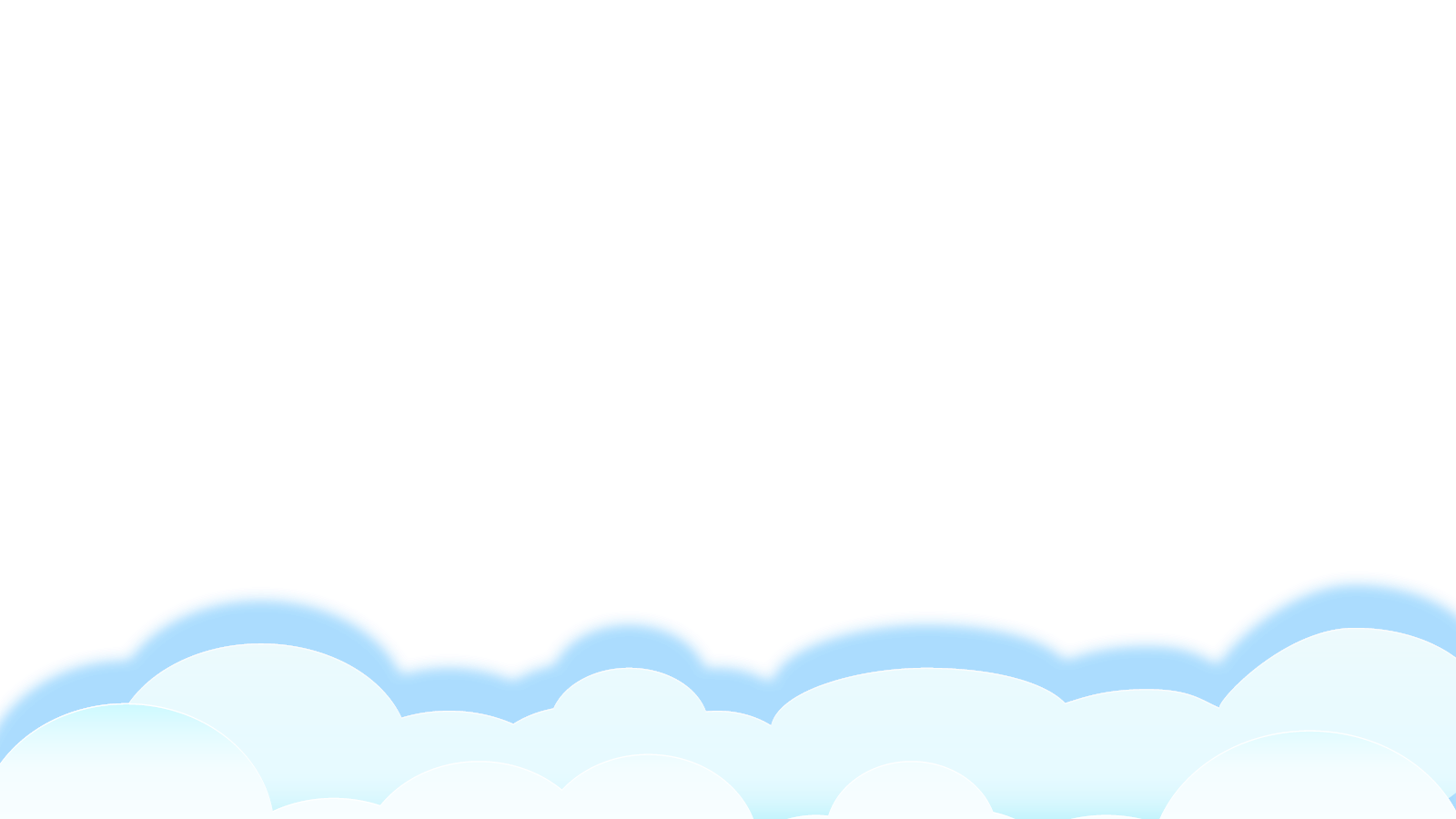 Ngoài hiên đã nắng,Bé nặn xong rồi.Đừng sờ vào đấy,Bé còn đang phơi.
5
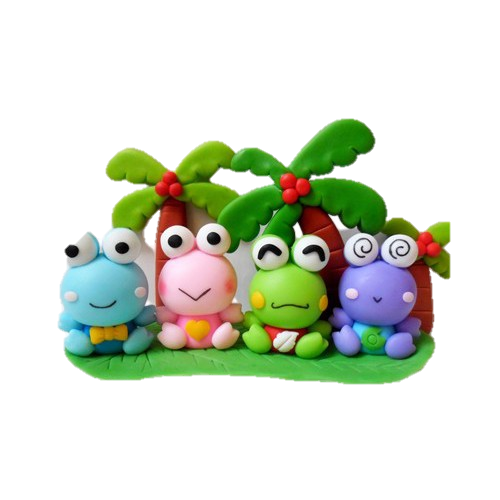 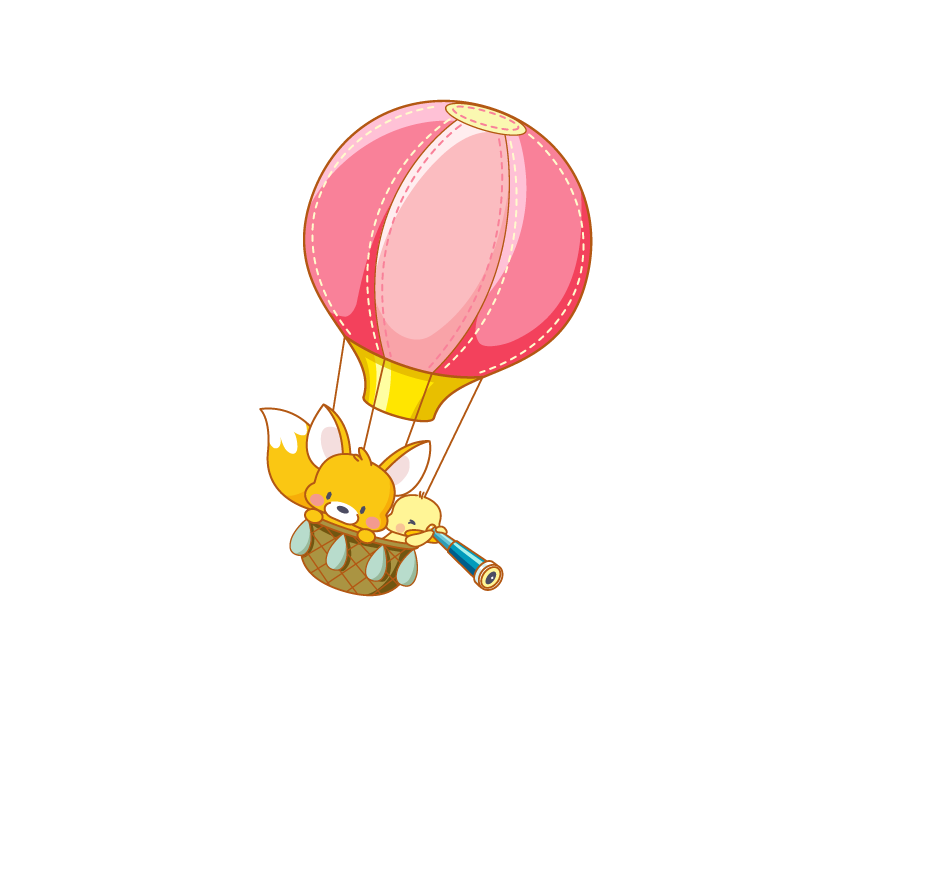 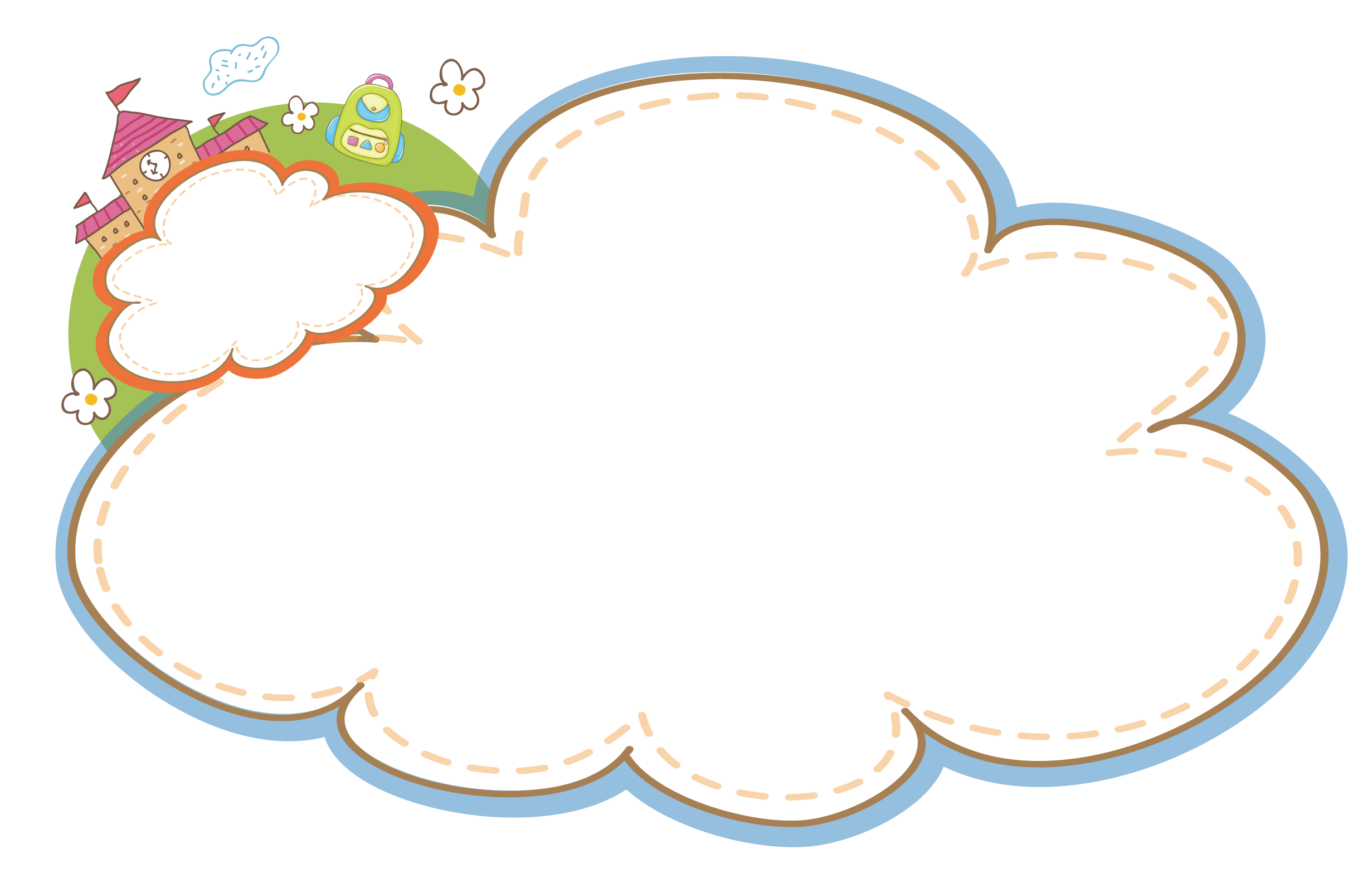 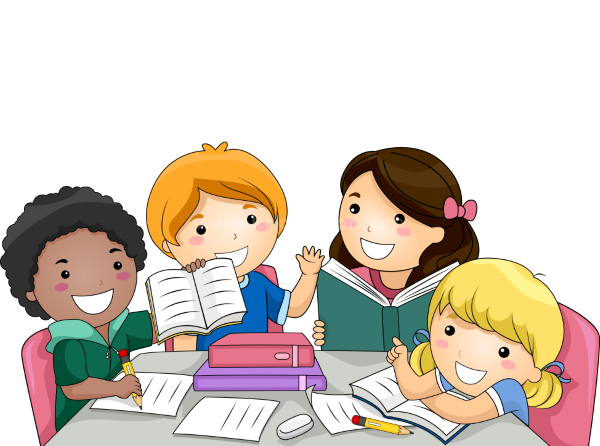 Luyện đọc nhóm
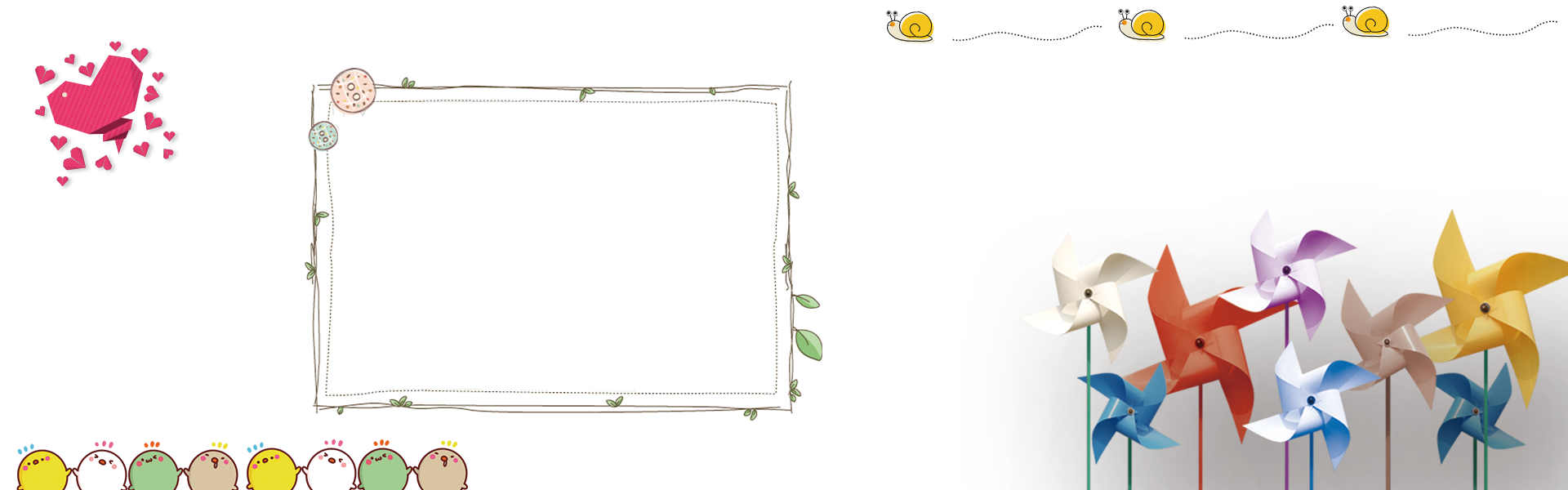 Tiêu chí đánh giá:
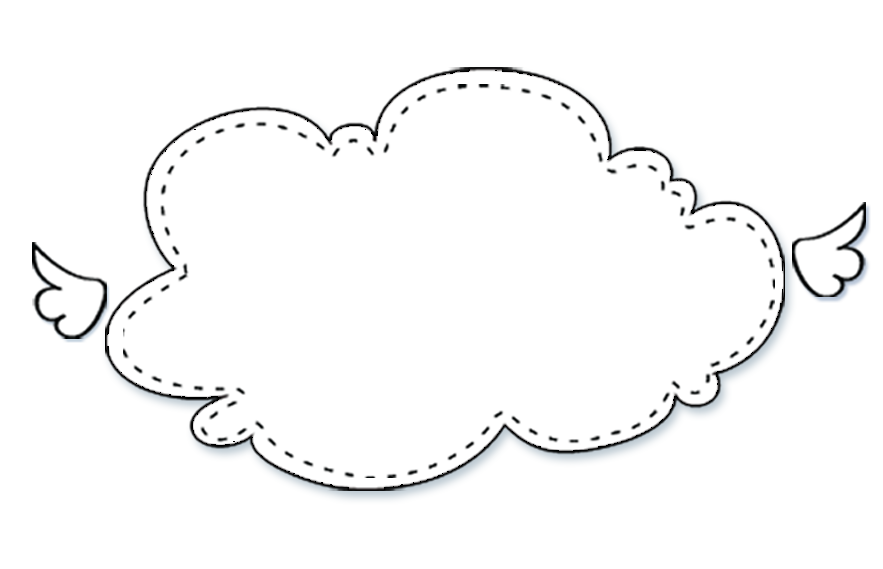 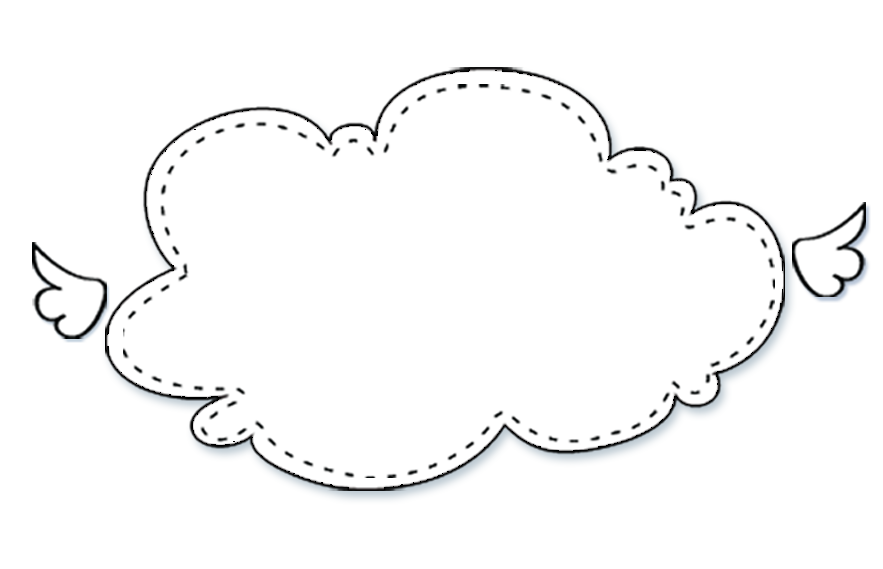 Đọc đúng, to, rõ ràng.
Ngắt, nghỉ hơi đúng.
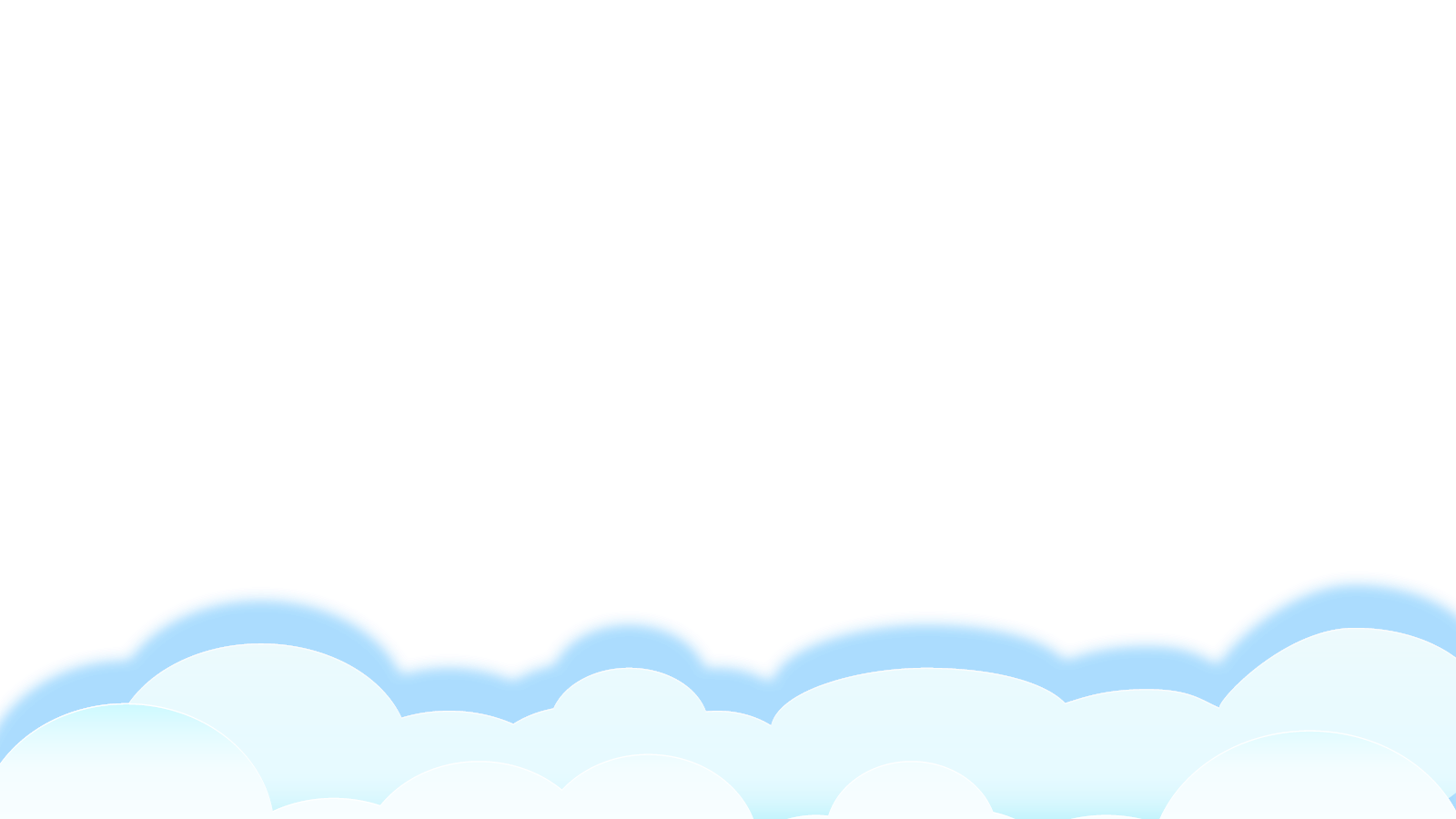 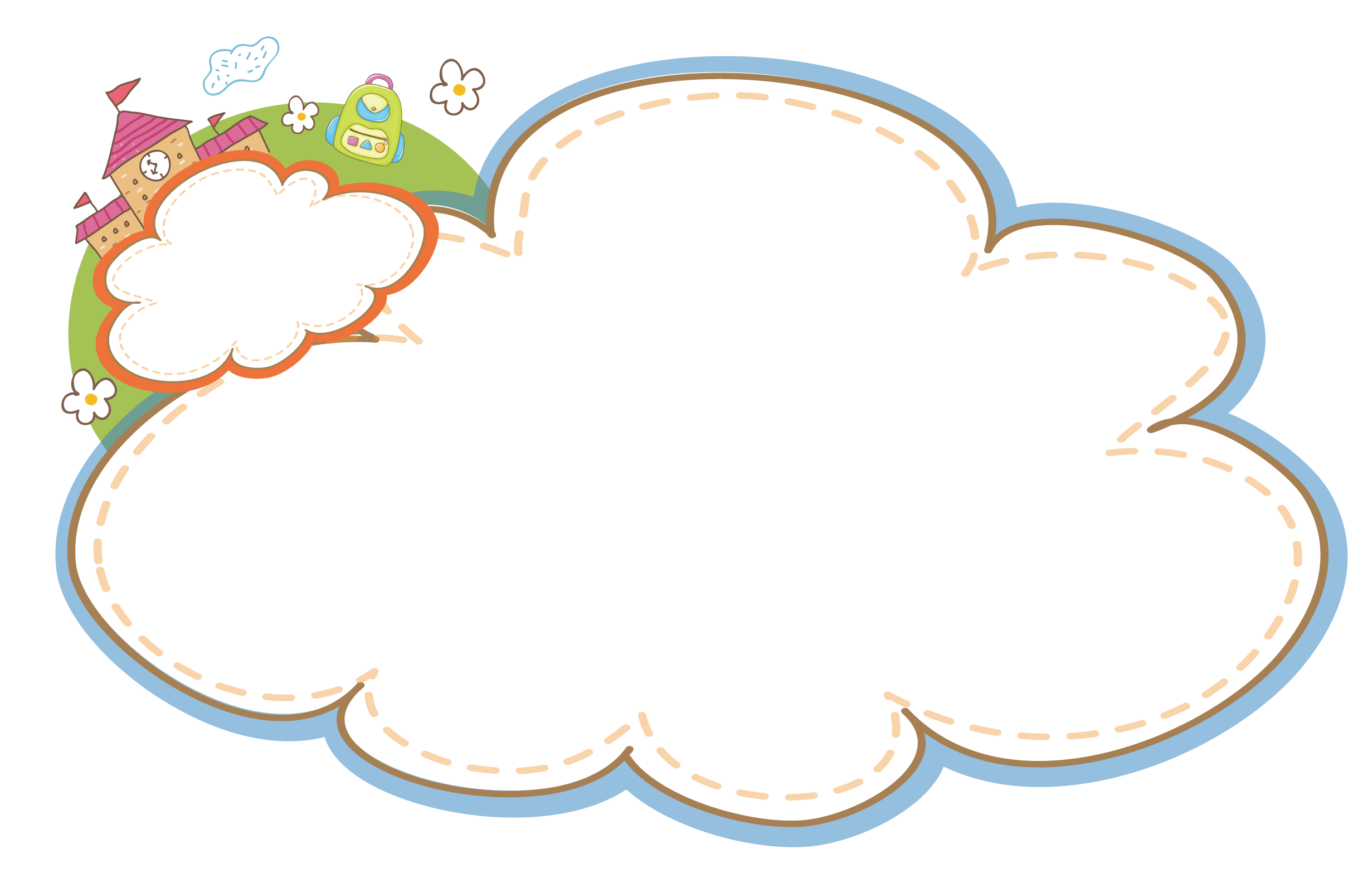 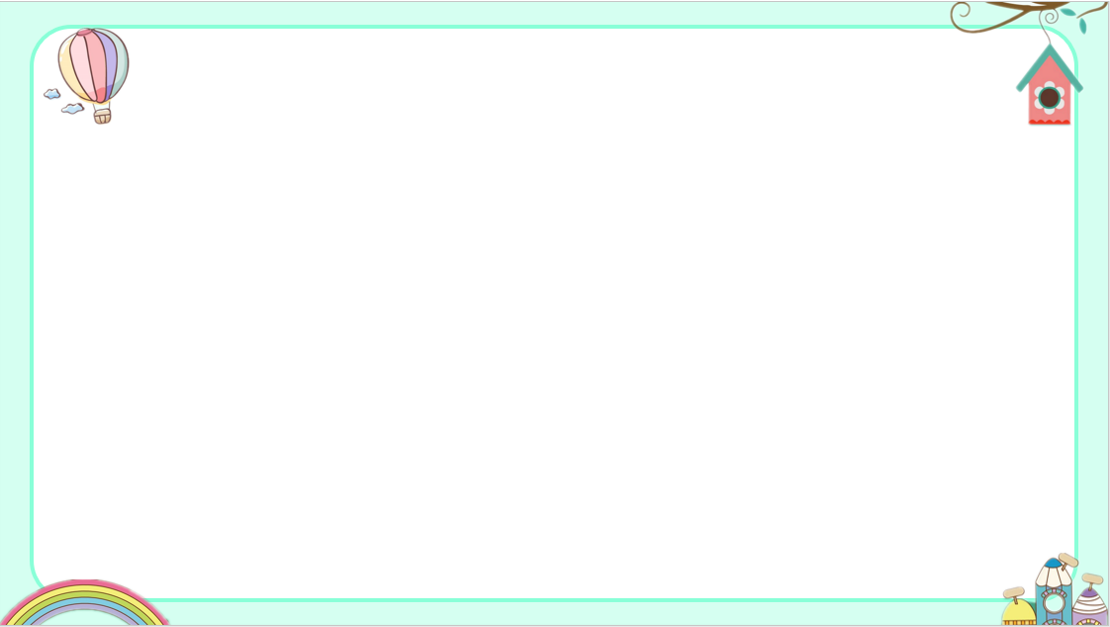 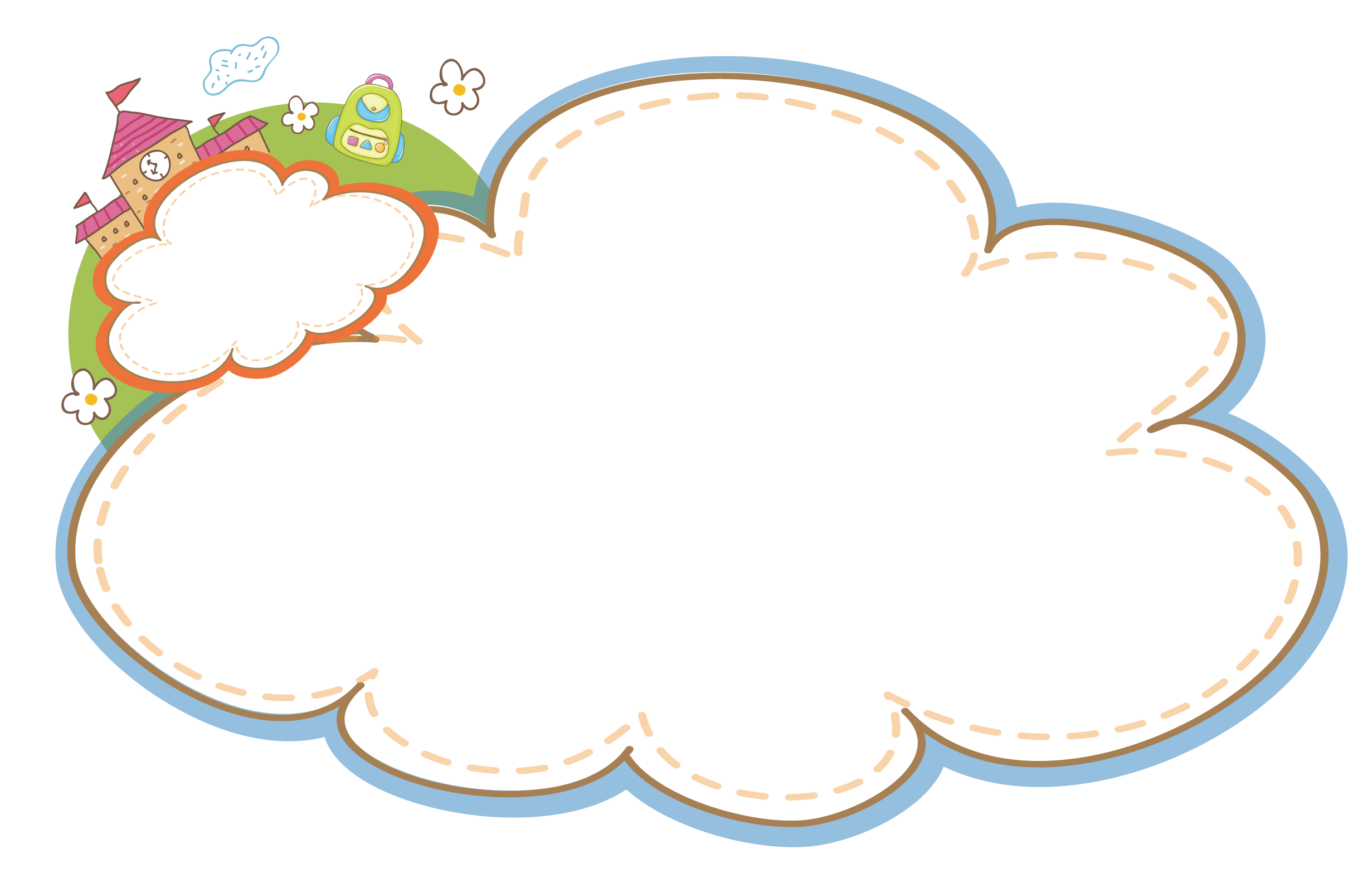 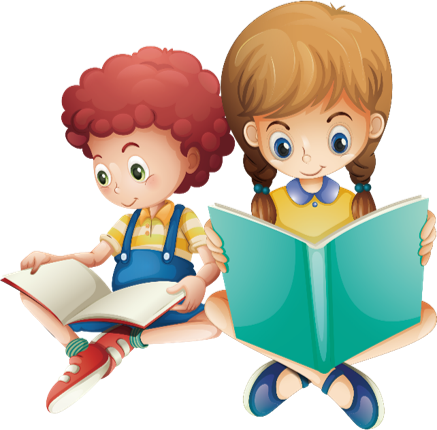 Thi đọc
NẶN ĐỒ CHƠI
Bên thềm gió mát,Bé nặn đồ chơi.Mèo nằm vẫy đuôi,Tròn xoe đôi mắt.Đây là quả thị,Đây là quả na,Quả này phần mẹ,Quả này phần cha.Đây chiếc cối nhỏBé nặn thật tròn,Biếu bà đấy nhé,Giã trầu thêm ngon.
Đây là thằng chuộtTặng riêng chú mèo,Mèo ta thích chíVểnh râu “meo meo”!Ngoài hiên đã nắng,Bé nặn xong rồi.Đừng sờ vào đấy,Bé còn đang phơi.
(Nguyễn Ngọc Ký)
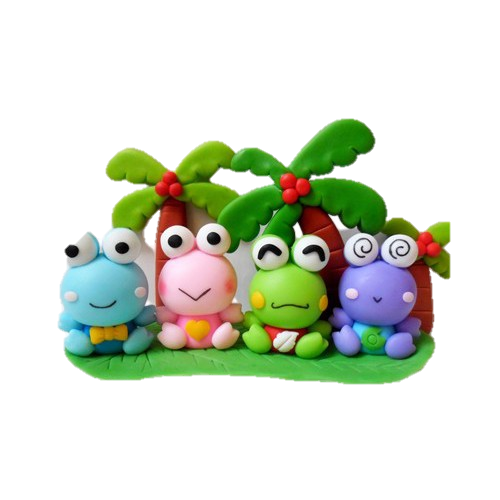 NẶN ĐỒ CHƠI
Đọc 
toàn bài
Bên thềm gió mát,Bé nặn đồ chơi.Mèo nằm vẫy đuôi,Tròn xoe đôi mắt.Đây là quả thị,Đây là quả na,Quả này phần mẹ,Quả này phần cha.Đây chiếc cối nhỏBé nặn thật tròn,Biếu bà đấy nhé,Giã trầu thêm ngon.
Đây là thằng chuộtTặng riêng chú mèo,Mèo ta thích chíVểnh râu “meo meo”!Ngoài hiên đã nắng,Bé nặn xong rồi.Đừng sờ vào đấy,Bé còn đang phơi.
(Nguyễn Ngọc Ký)
1
4
2
5
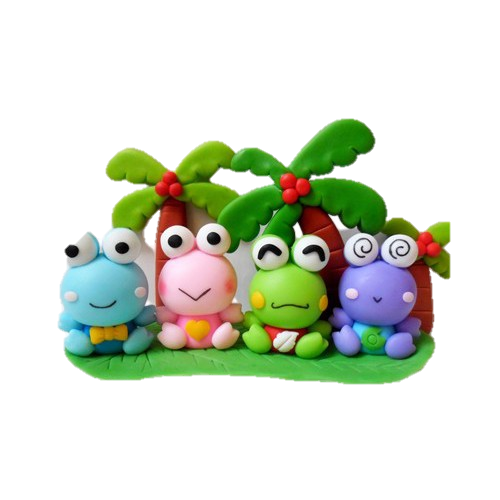 3
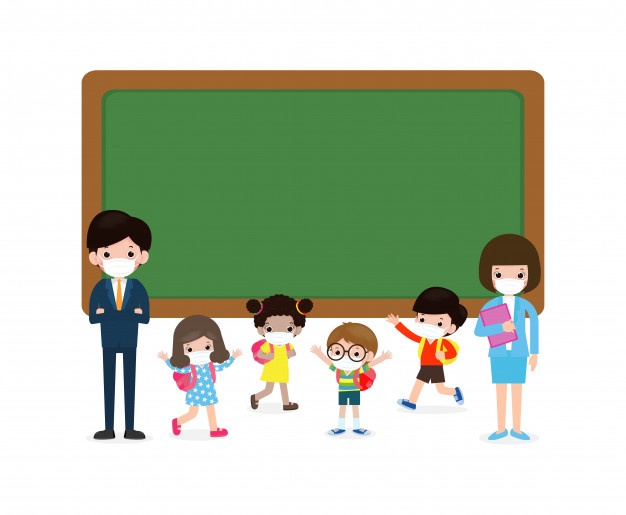 Tìm hiểu bài
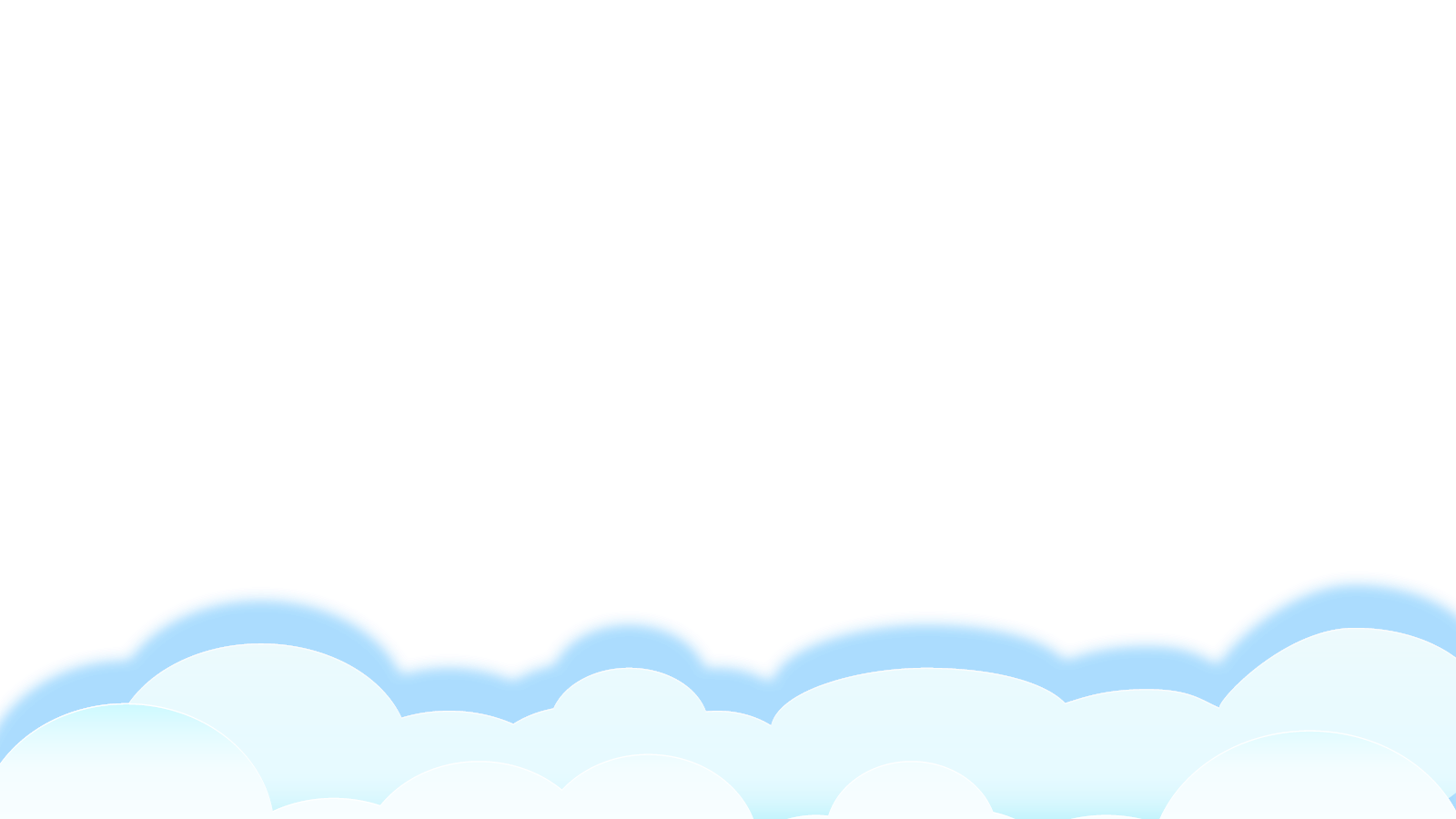 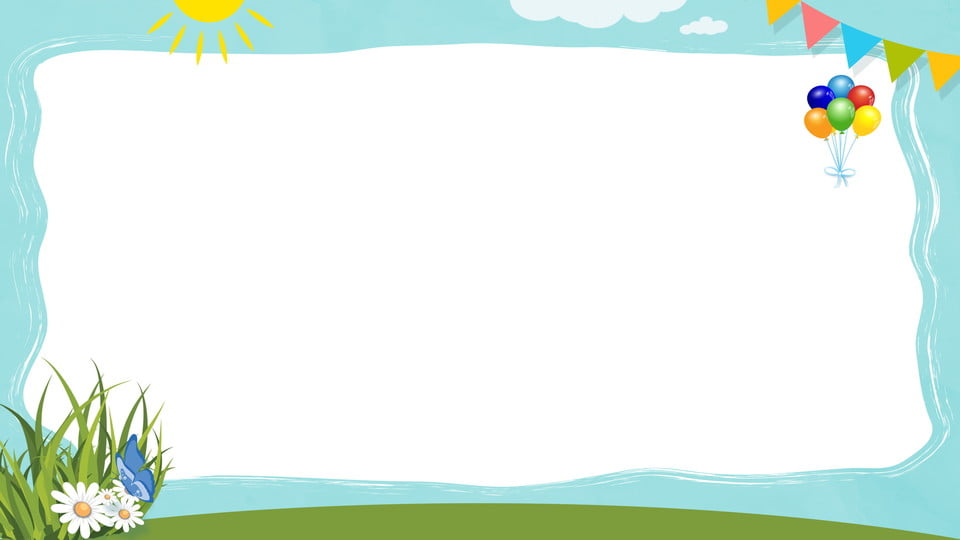 1. Kể tên đồ chơi mà bé đã nặn?
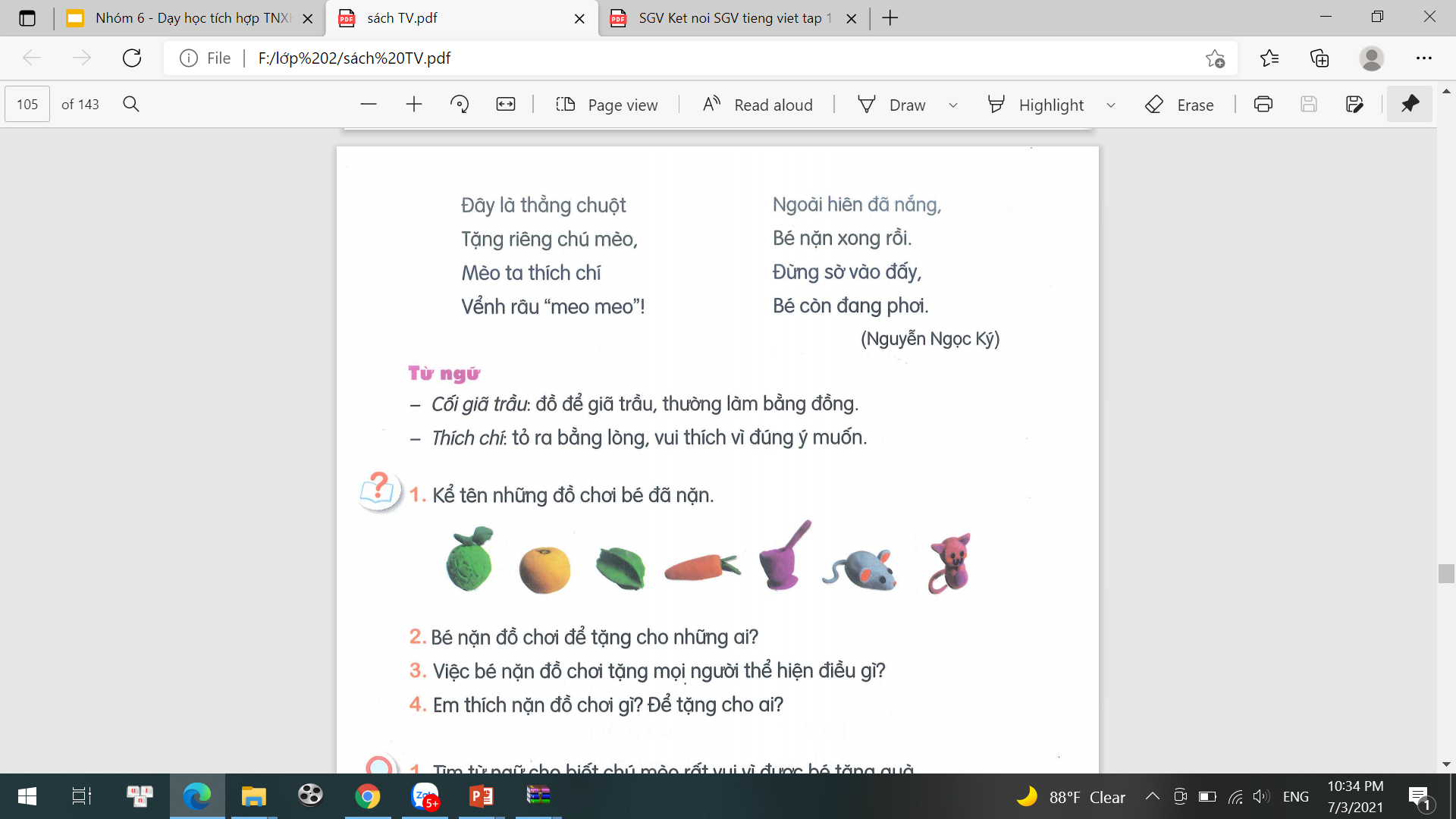 Quả thị
Quả na
Con chuột
Cối giã trầu
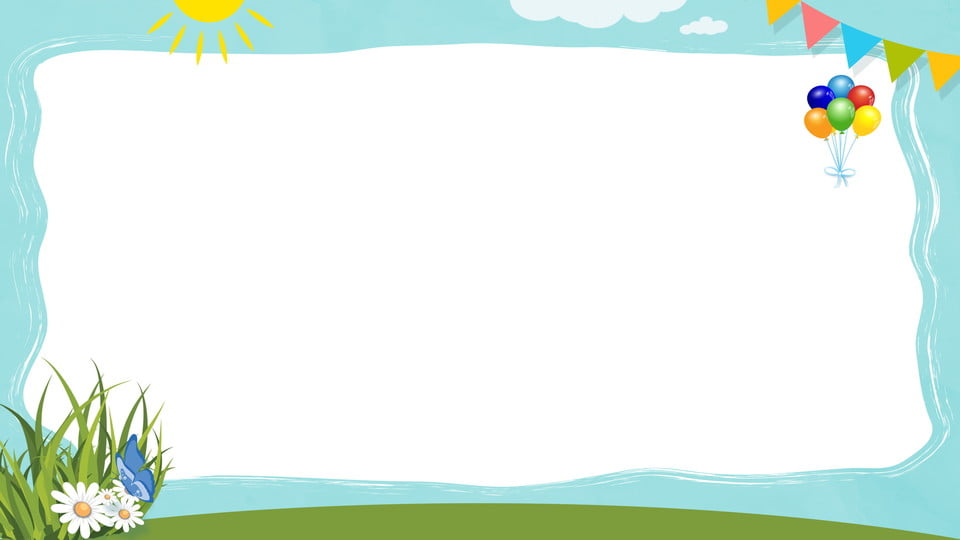 2. Bé nặn đồ chơi để tặng cho những ai?
Tặng mẹ
Tặng cha
Tặng bà
Tặng chú mèo
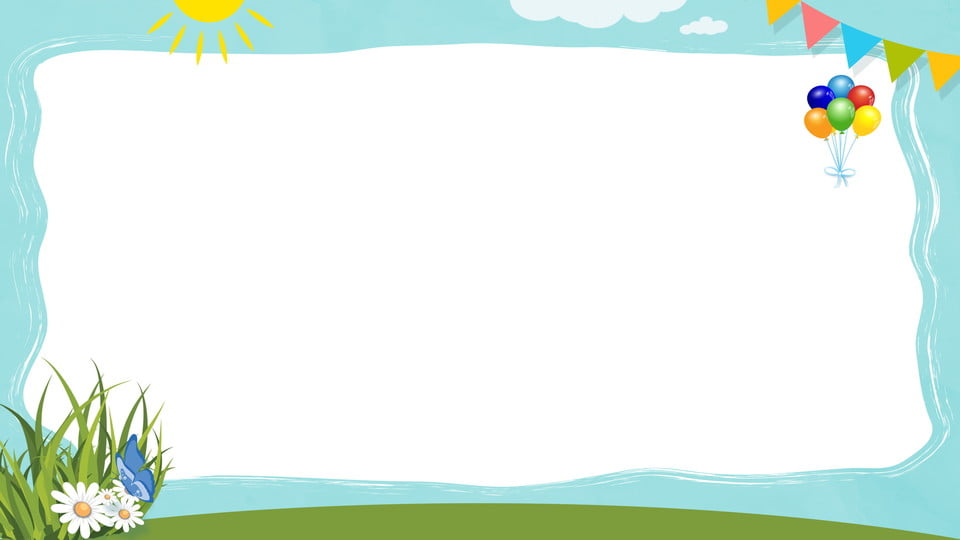 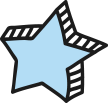 Bé nặn đồ chơi tặng mọi người thể hiện tình cảm yêu thương, luôn quan tâm đến những người thân trong gia đình.
3. Việc bé  nặn đồ chơi tặng mọi người thể hiện điều gì?
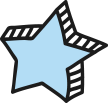 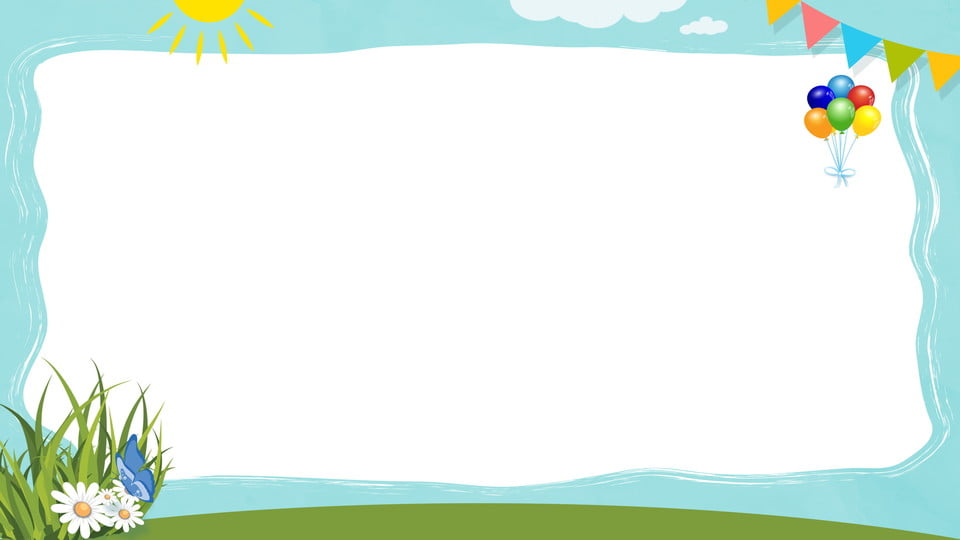 4. Em thích nặn đồ chơi gì? Tặng cho ai?
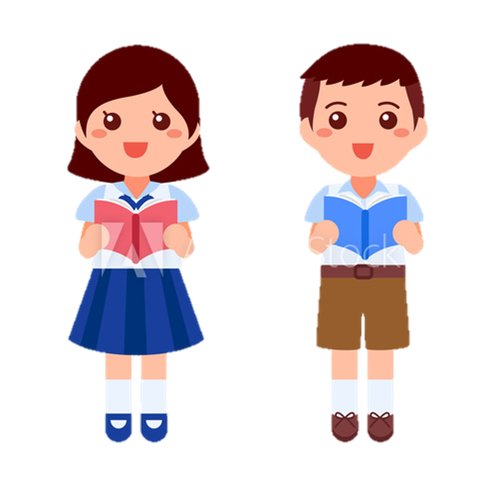 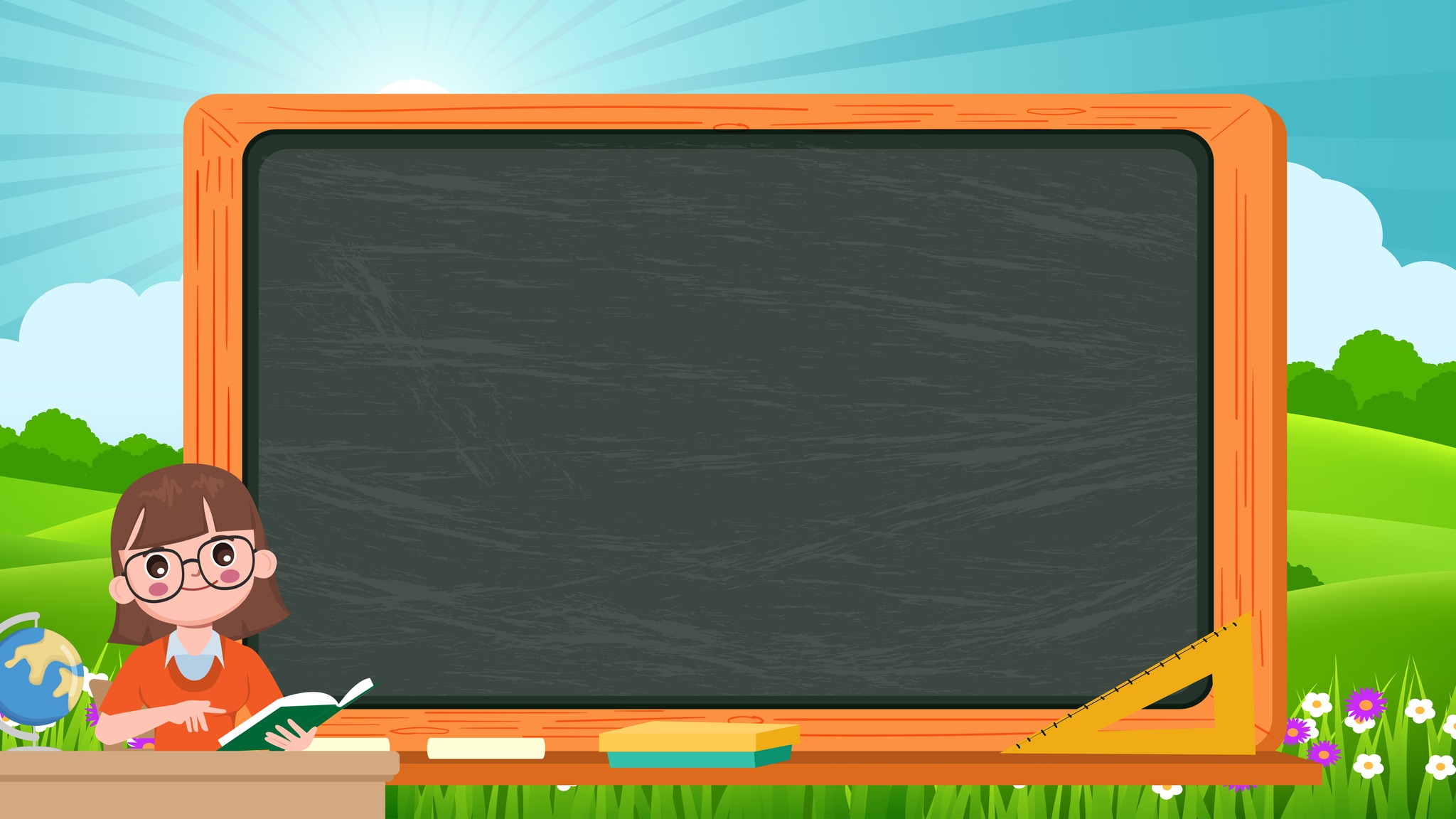 Nội dung
Thông qua trò chơi dân gian nặn đồ chơi thấy được niềm vui tuổi thơ và tình cảm mà bạn nhỏ dành cho những người thân trong gia đình.
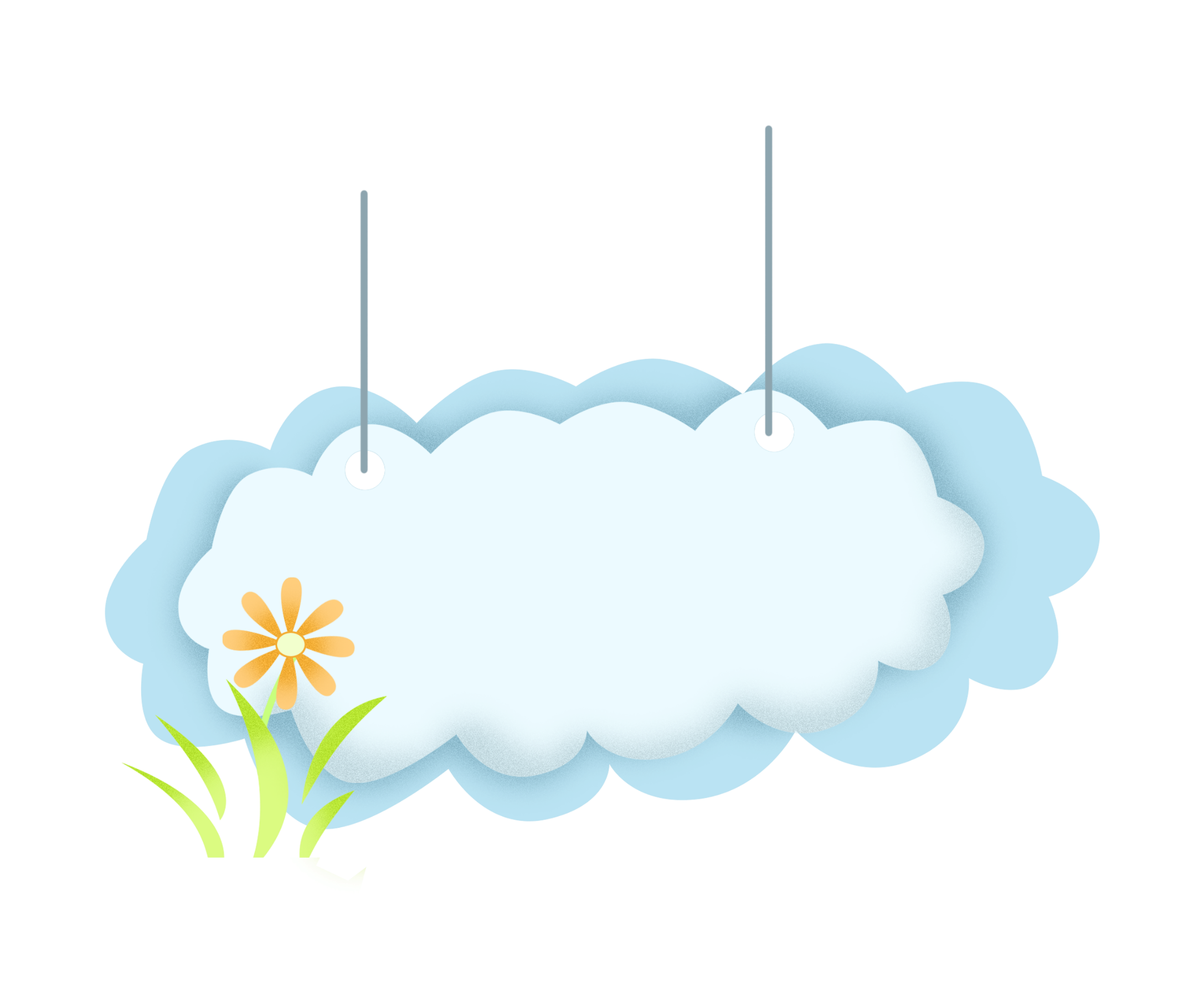 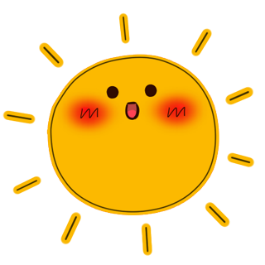 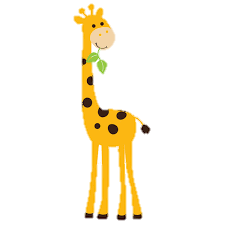 Luyện đọc lại
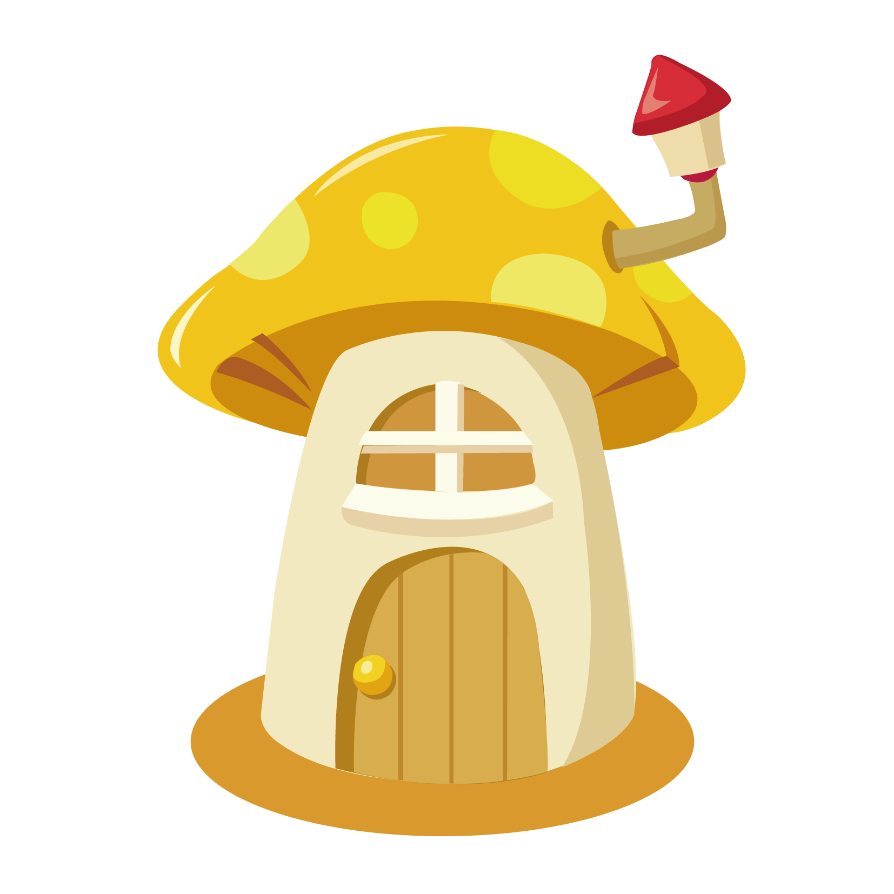 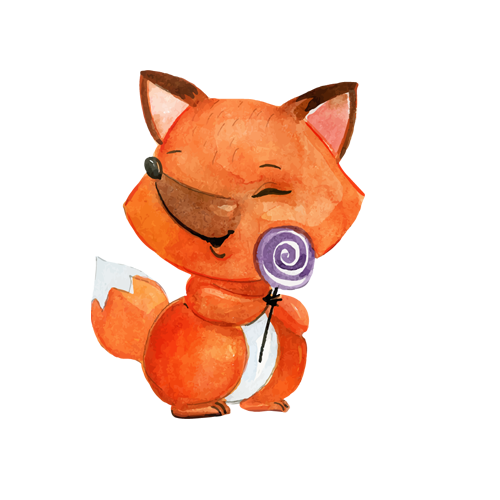 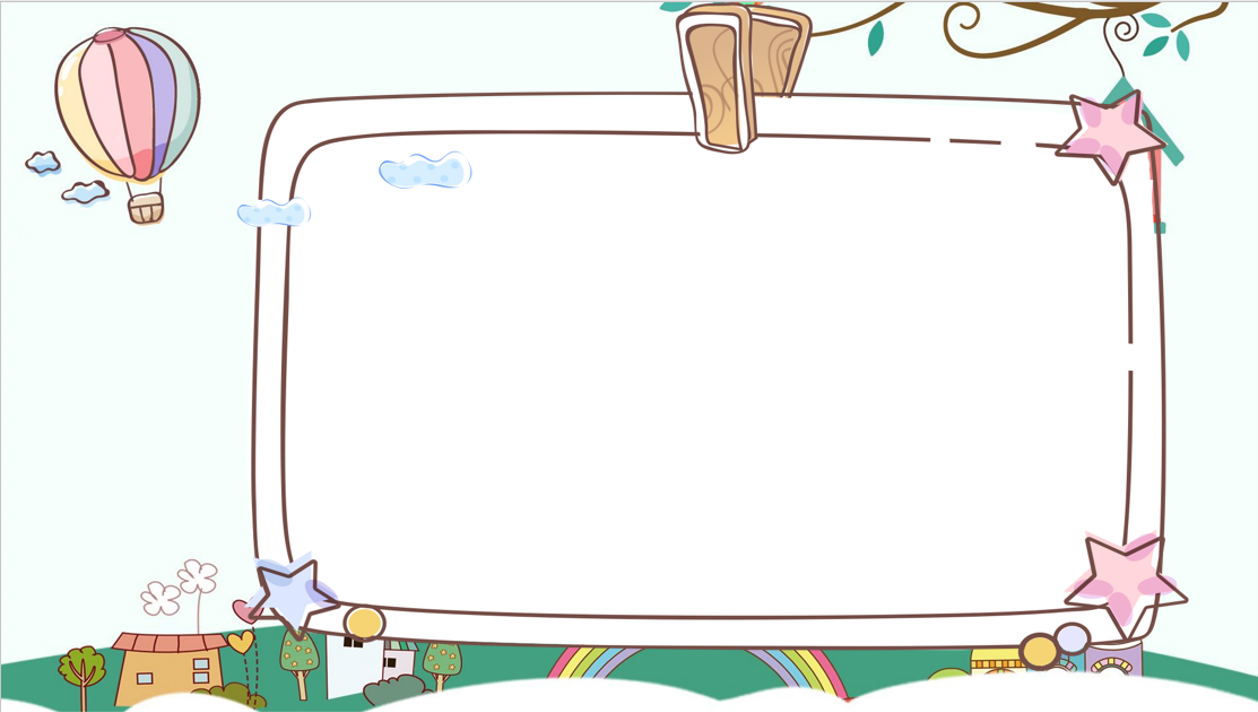 Giọng đọc
Đọc chính xác, rõ ràng rành mạch. Chú ý nhấn giọng ở các từ chỉ cảm xúc.
Tiêu chí đánh giá:
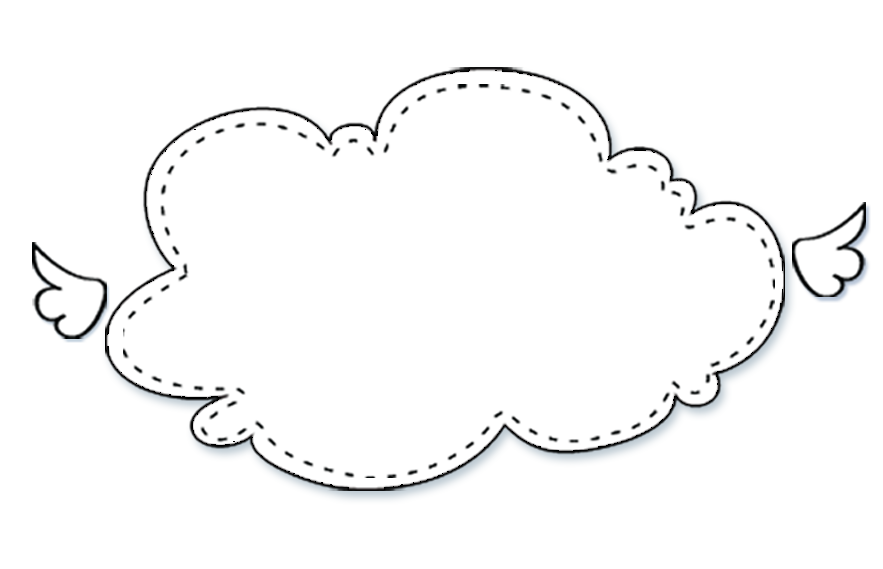 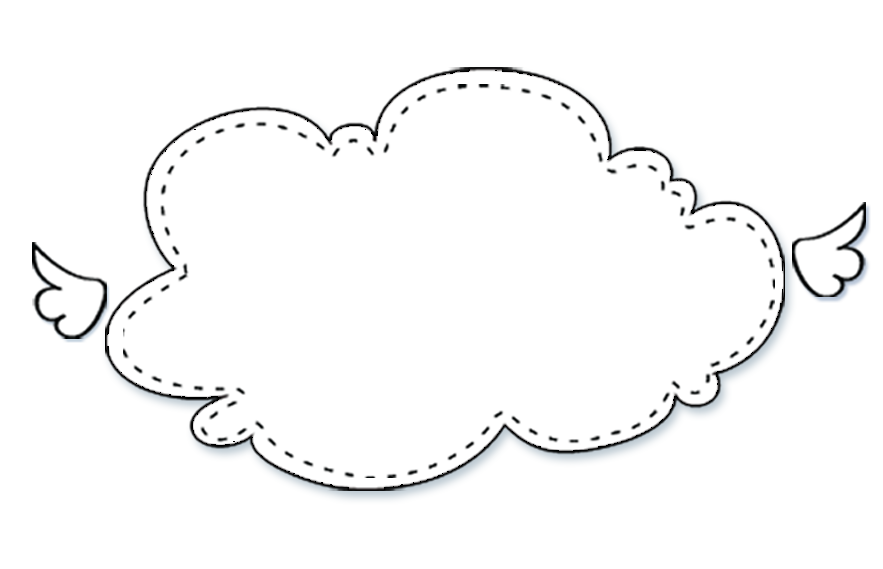 Đọc đúng, to, rõ ràng.
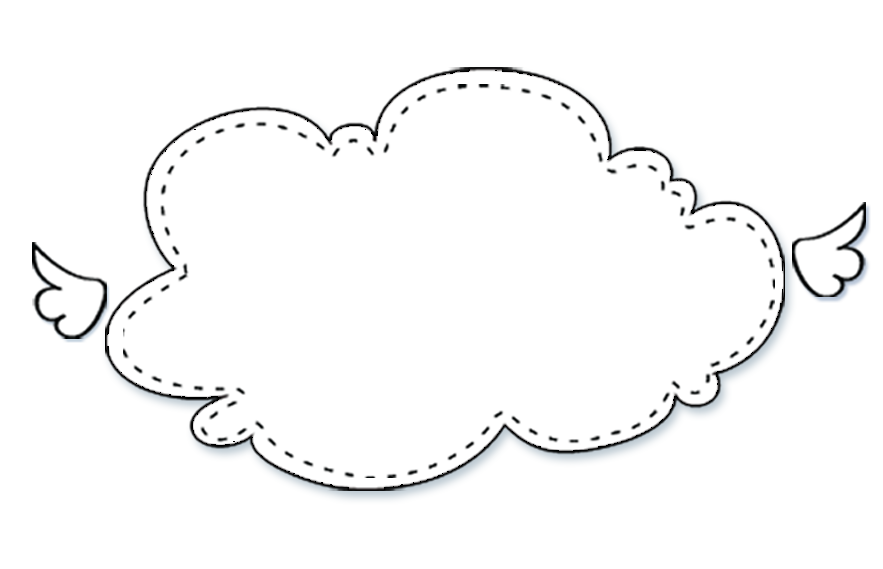 Ngắt, nghỉ hơi đúng.
Thể hiện được giọng đọc toàn bài, nhấn giọng ở các từ chỉ cảm xúc.
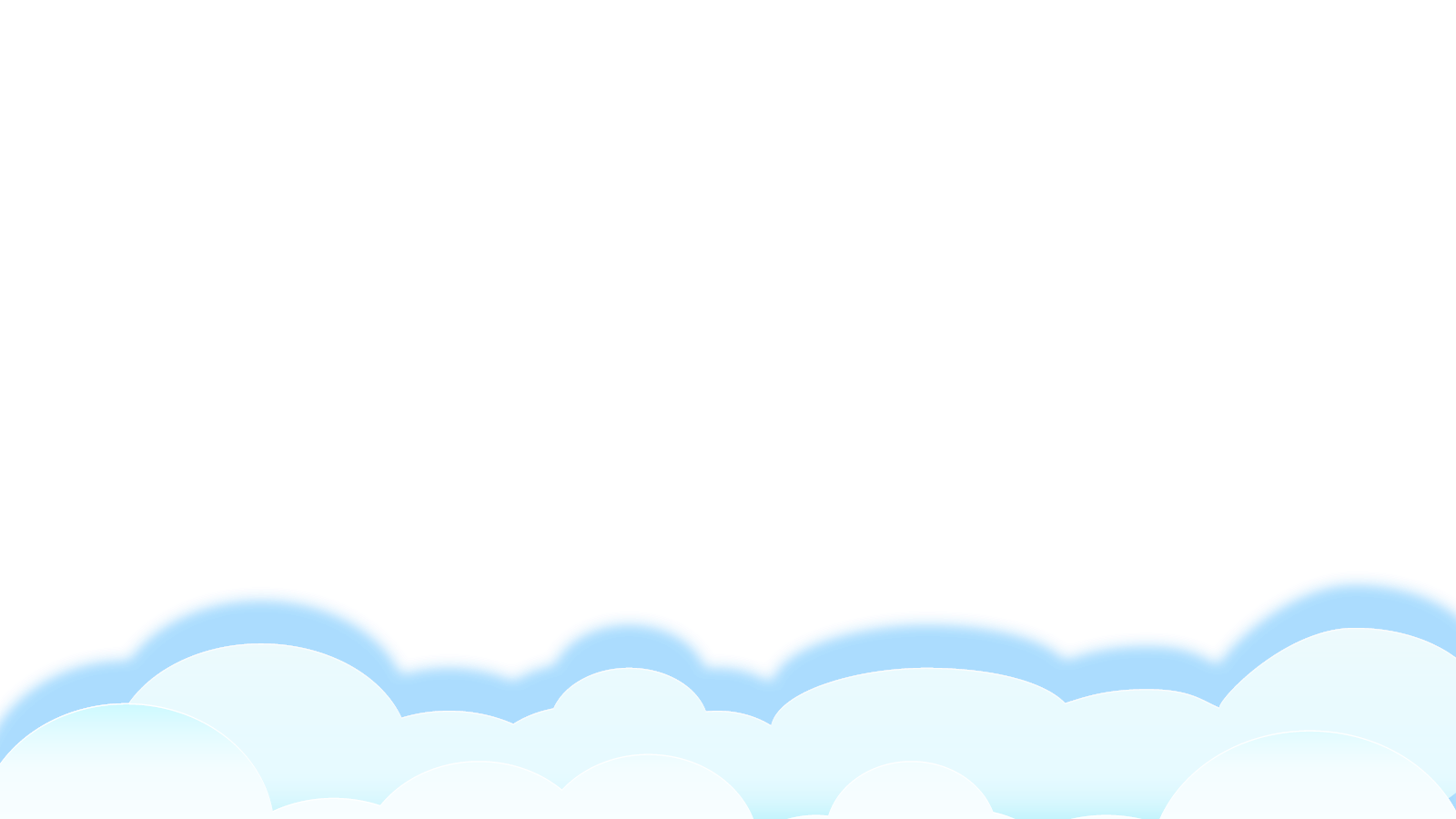 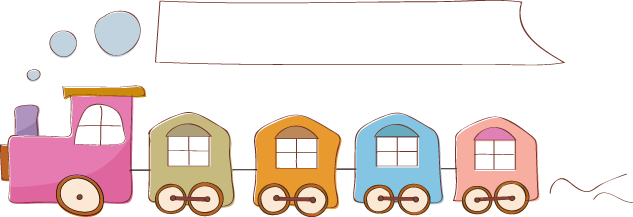 Luyện tập theo văn bản đọc
1. Tìm từ ngữ cho biết chú mèo rất vui vì được bé tặng quà ?
háo hức
Thích chí
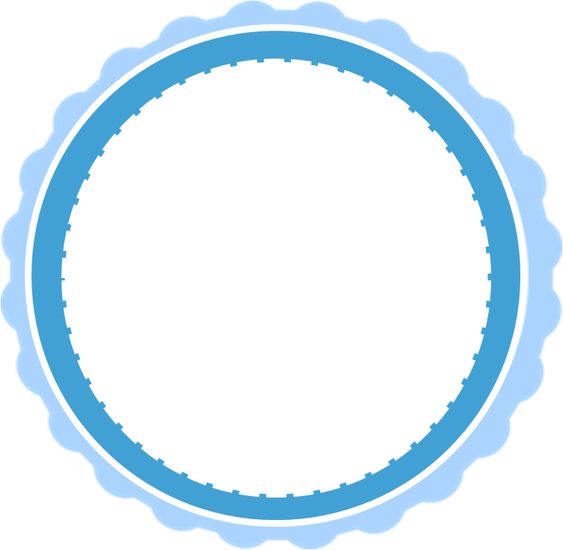 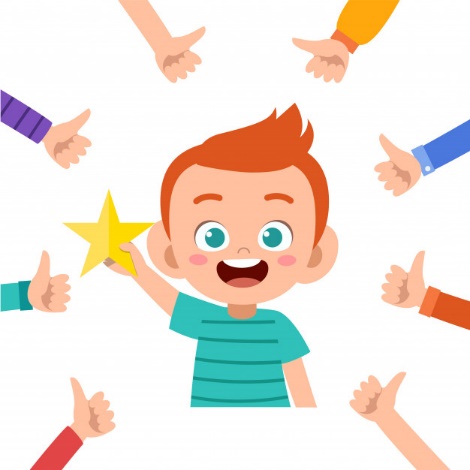 vui sướng
thích thú
mừng rỡ
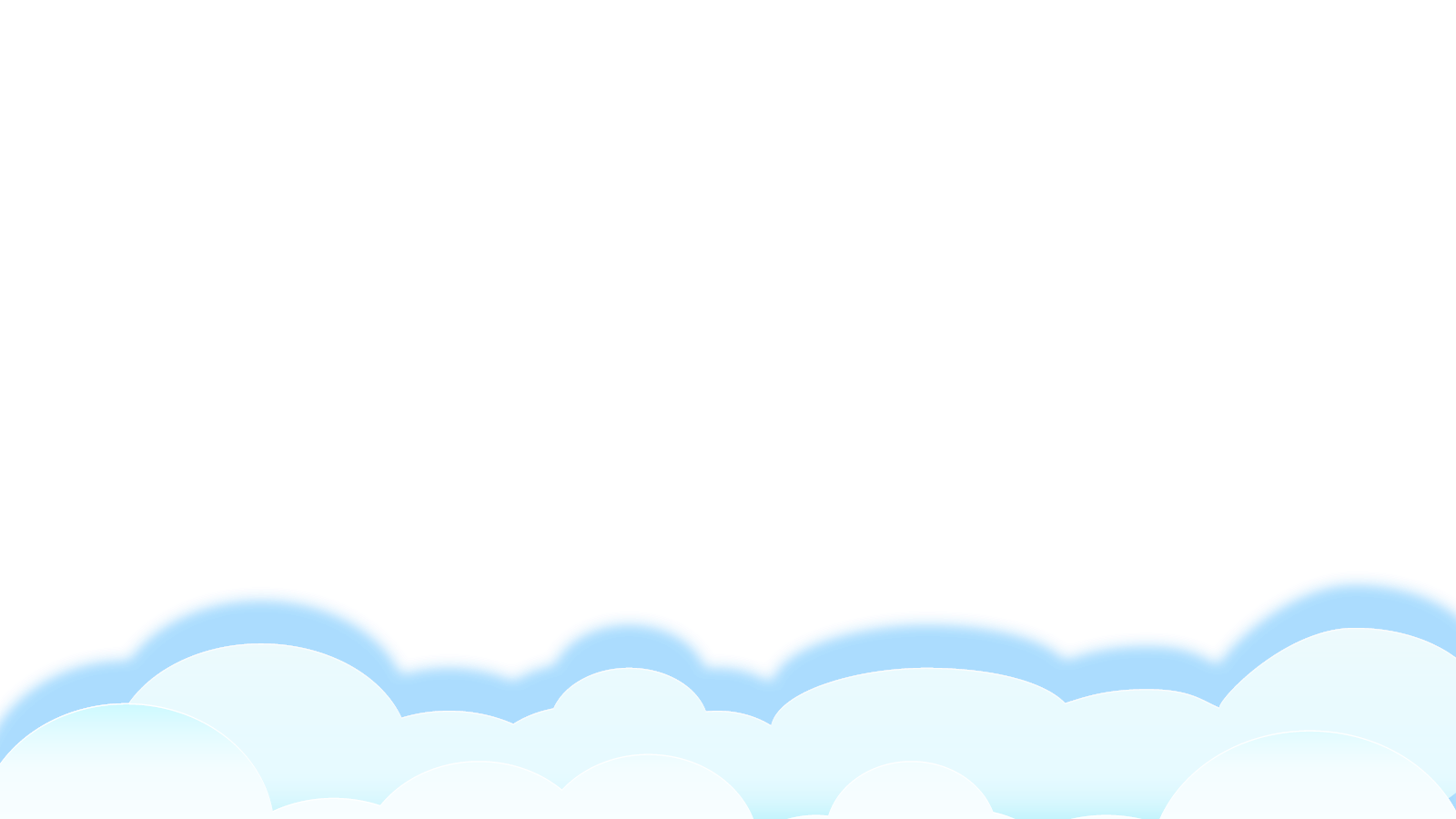 2 Tìm thêm một số từ ngữ thể hiện cảm xúc vui mừng.
1
3
2
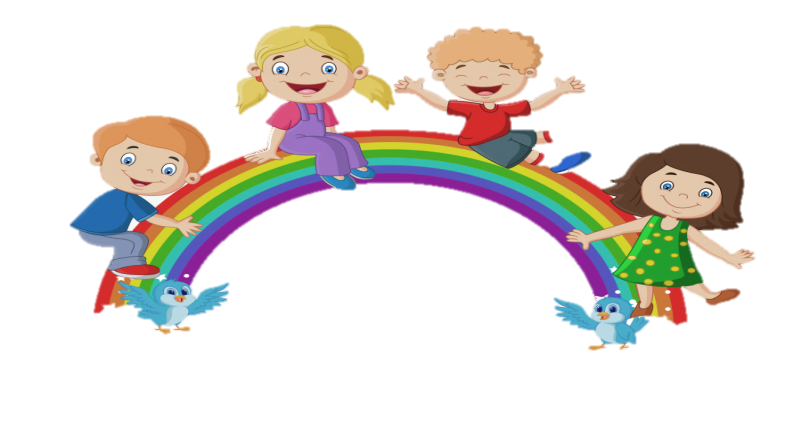 YÊU CẦU CẦN ĐẠT:
Đọc rõ ràng bài thơ.Biết cách ngắt,nghỉ,nhấn giọng phù hợp.
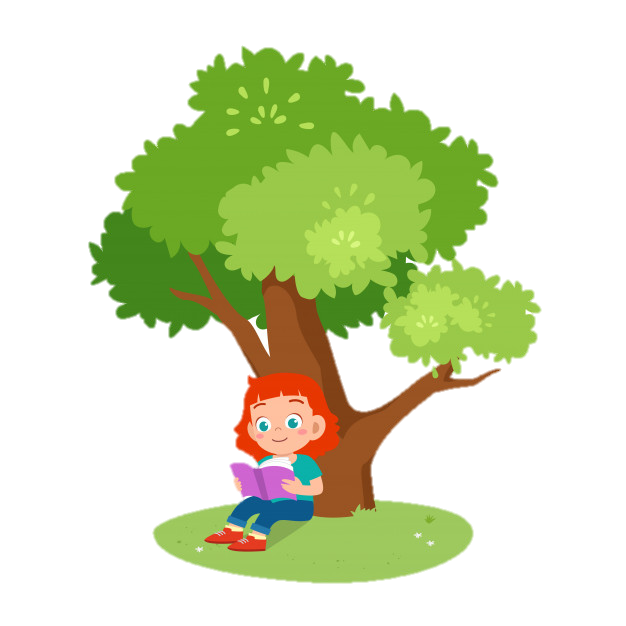 Hiểu nội dung bài thơ ( về một trò chơi quen thuộc của trẻ thơ – nặn đồ chơi ).
Biết chia sẻ khi chơi và quan tâm đến mọi người.
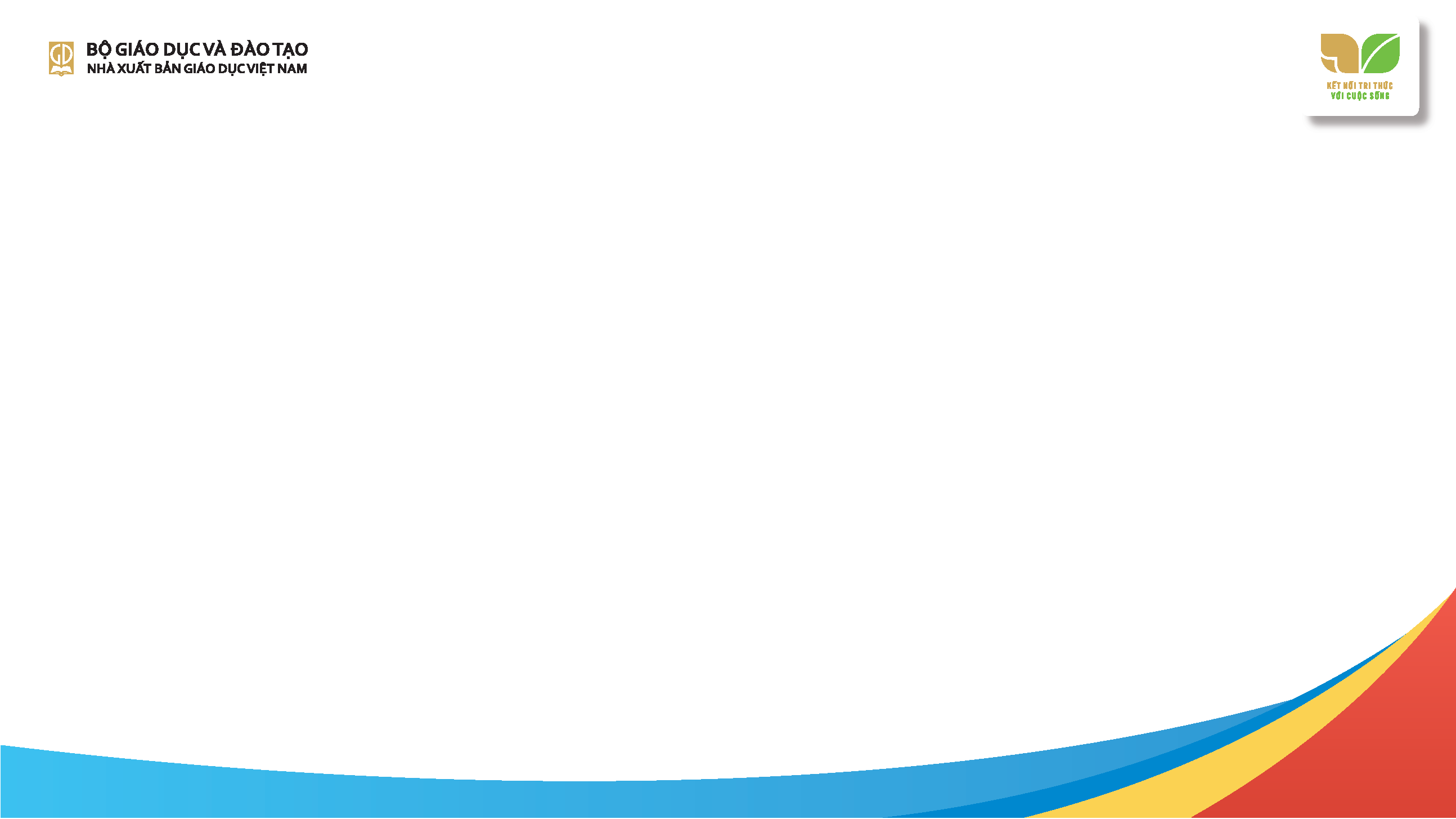 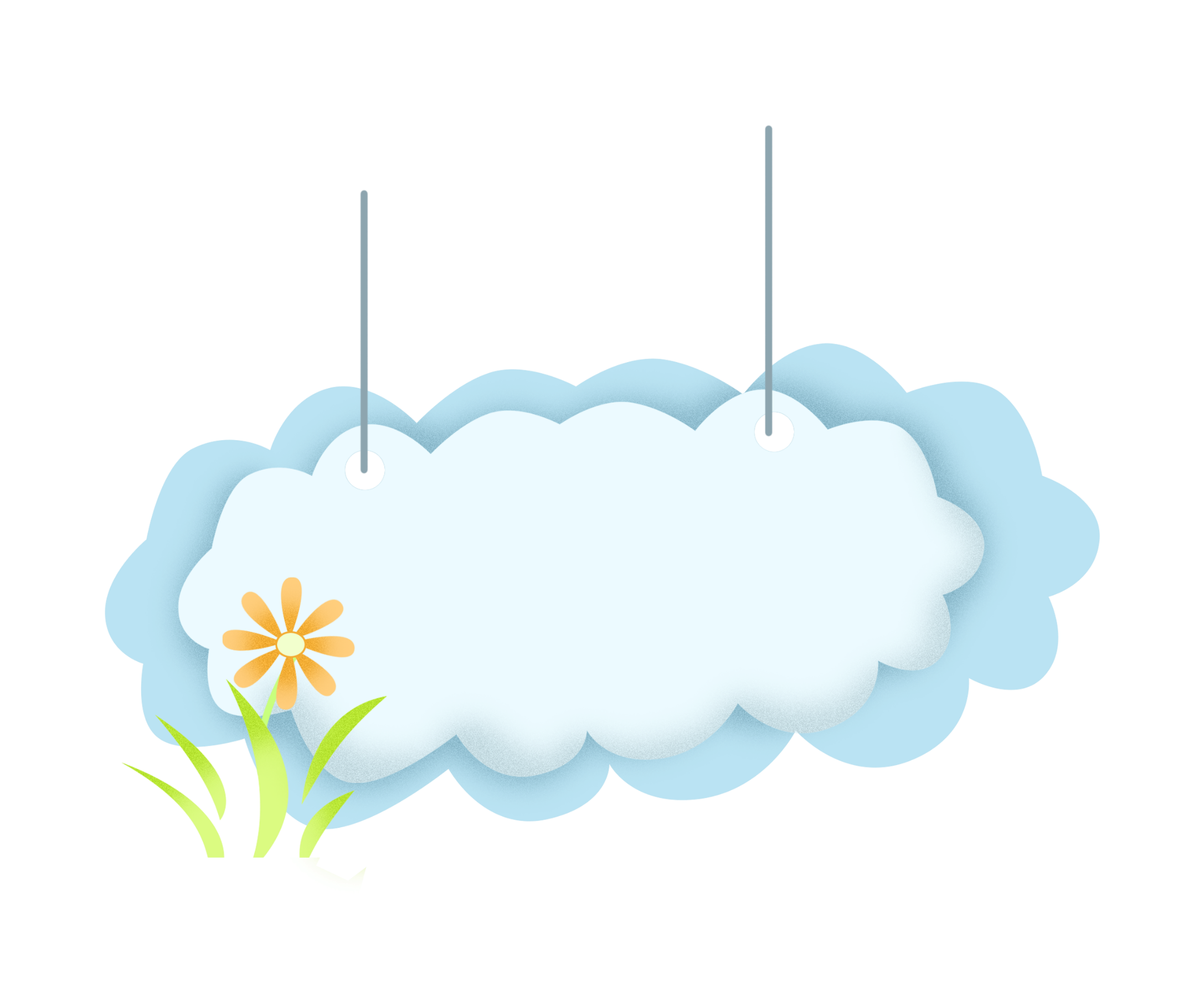 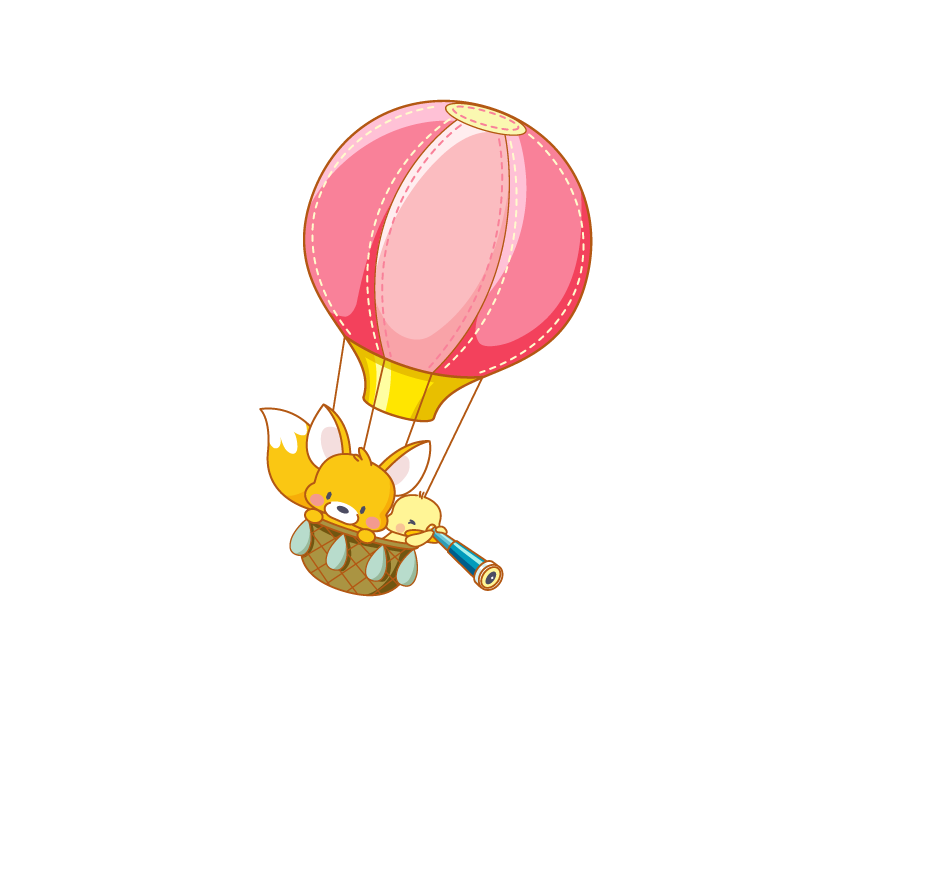 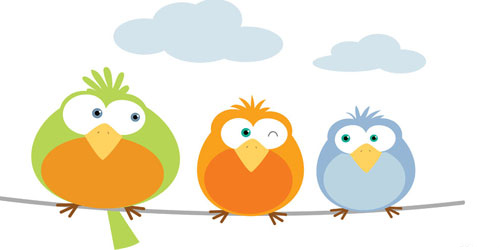 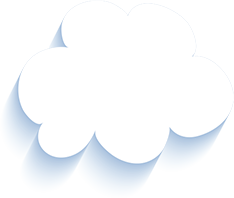 Tạm biệt và hẹn gặp lại 
các con vào những tiết học sau!
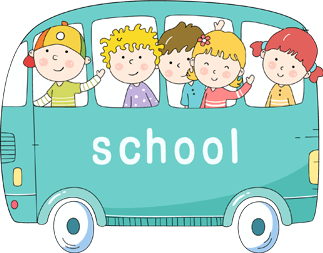 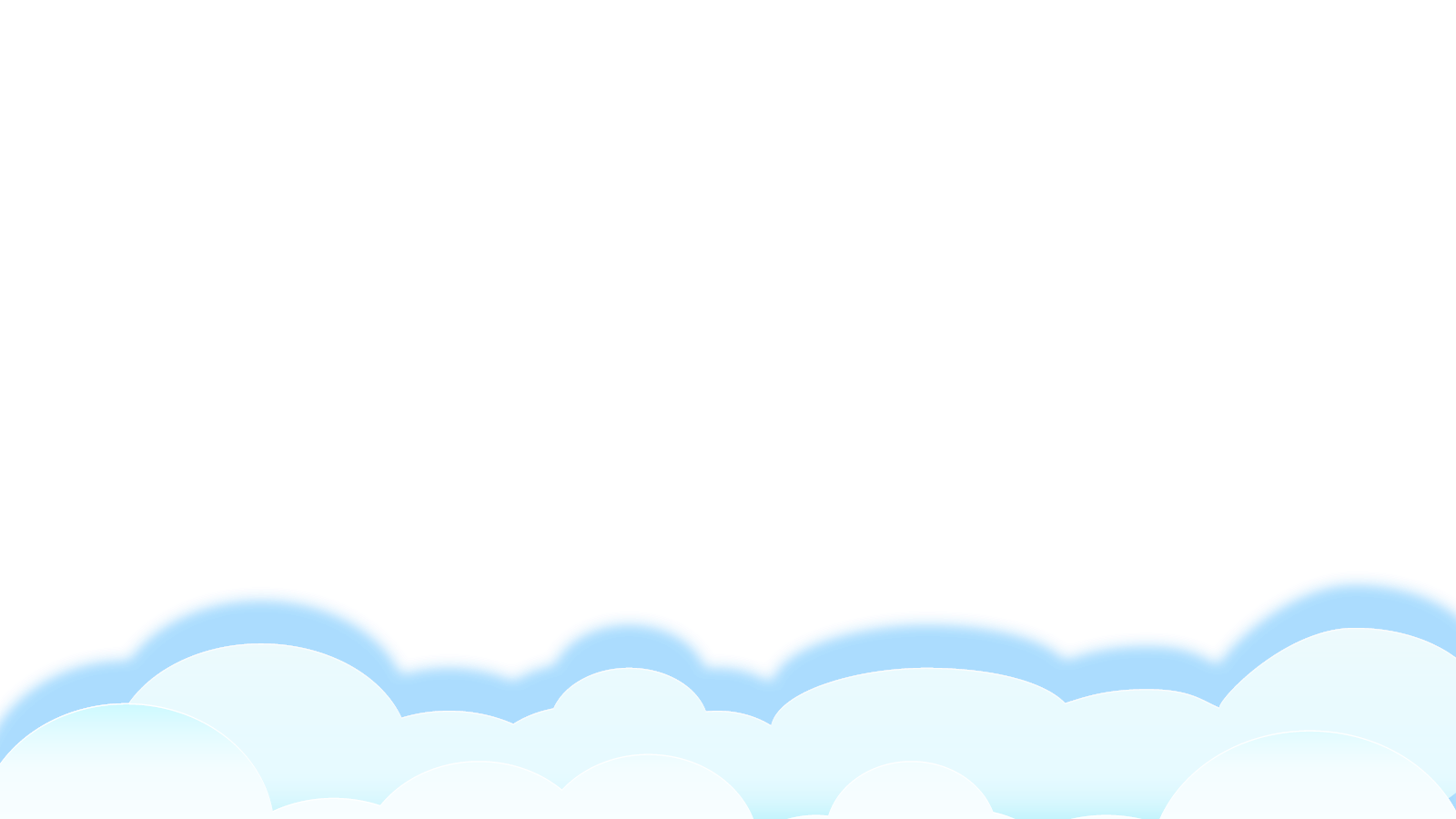